Faculty of Transport and Traffic Sciences – Chair of Transport Ecology 
Prof. Dr.-Ing. Udo Becker
MicromobilityEspecially in Germany
Dipl.-Ing. Sven Lißner
2021
Content and learning objectives
Content:
What is micromobility?
Which forms exist?
Environmental impacts of micromobility
Safety aspects

Learning objectives:
To get to know micromobility
Know and classify impacts
What is micromobility?
This term covers short-distance mobility concepts, usually the first and last "mile" of a trip. According to a study by the McKinsey Center for Future Mobility, about 60 per cent of car trips worldwide involve a distance of less than eight kilometres, making these trips eligible for micromobility solutions. [McKinsey, 2019]
So 0-8 km distance is micromobility, the mode doesn't matter?

Micromobility is the term for electrically powered micro-vehicles. These mainly electric vehicles are used as an alternative to the usual means of transport. [Mobilität365, 2019]
So you mean electric vehicles?

There is probably no universally valid definition yet.
Rather a cloud of possible interpretations of the word micromobility
What is micromobility? – We try to find our own definition.
Mobility characterises the enabling of necessary changes of location to satisfy needs. 
So: What possibilities are there for me to get from point A to point B?

This can be done directly: door-to-door by car, but politically this is less desired.
Alternatively, of course, the bicycle can also be used.
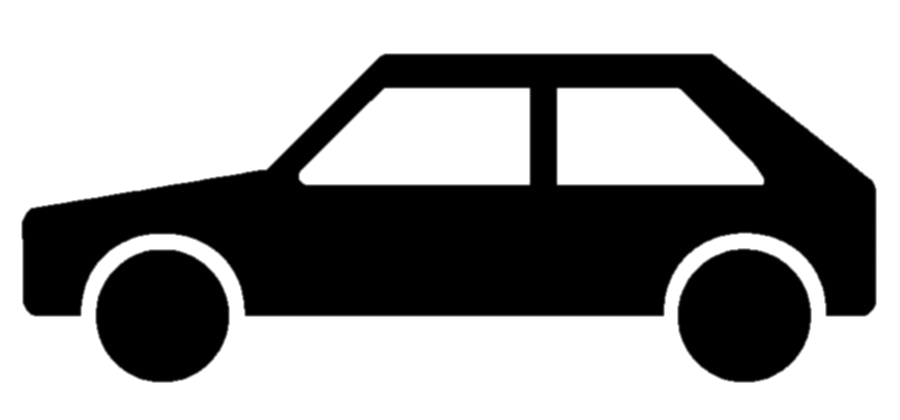 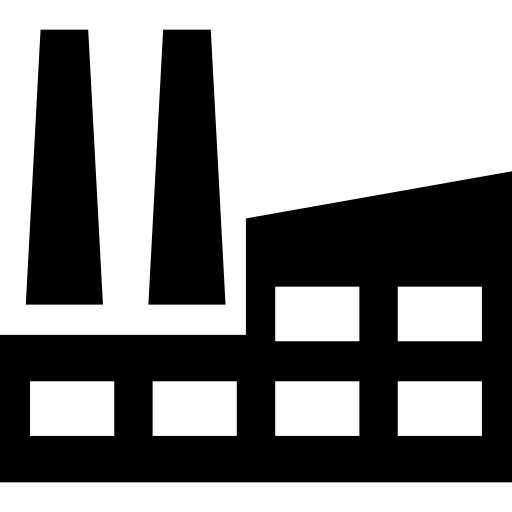 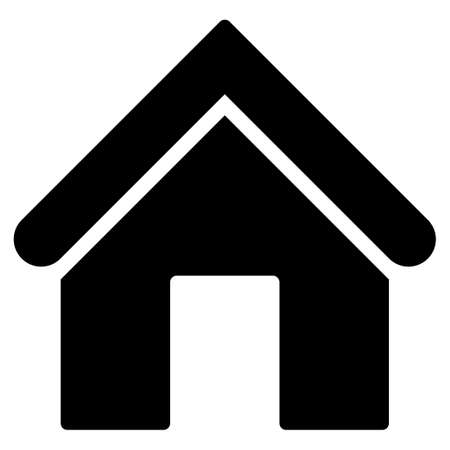 What is micromobility?
If you use public transport, the route almost inevitably becomes a chain of routes.
In many cases, the location of bus stops results in access and departure routes. 
These routes are usually quite short (last mile).
In some cases, however, they are not short enough to walk.
Therefore, a mean of transport for short access and departure routes fulfils per se the definition of micromobility.
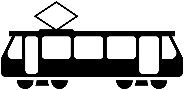 ?
?
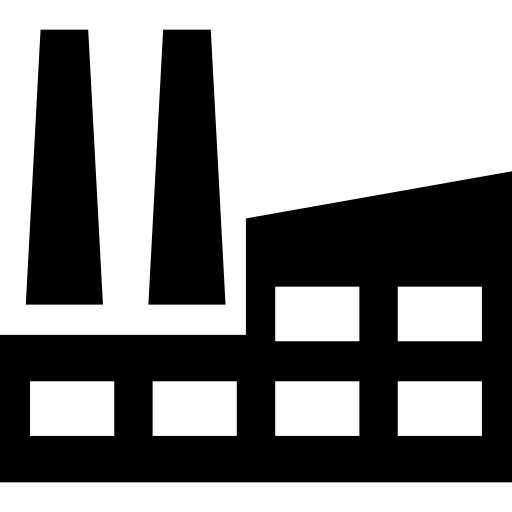 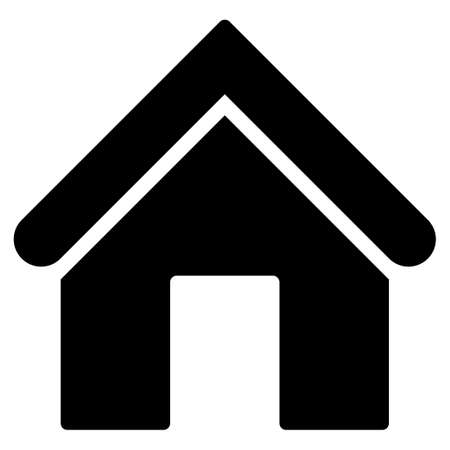 What is micromobility?
So, if we want to strengthen public transport, we need minimal discomfort along the route chain!
Micromobility offers can help in the pre- and post-commute.

What the user needs:
Flexibility
Reliability
Reasonable prices
Easy booking
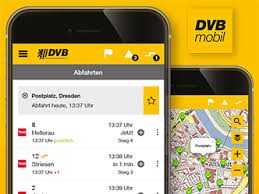 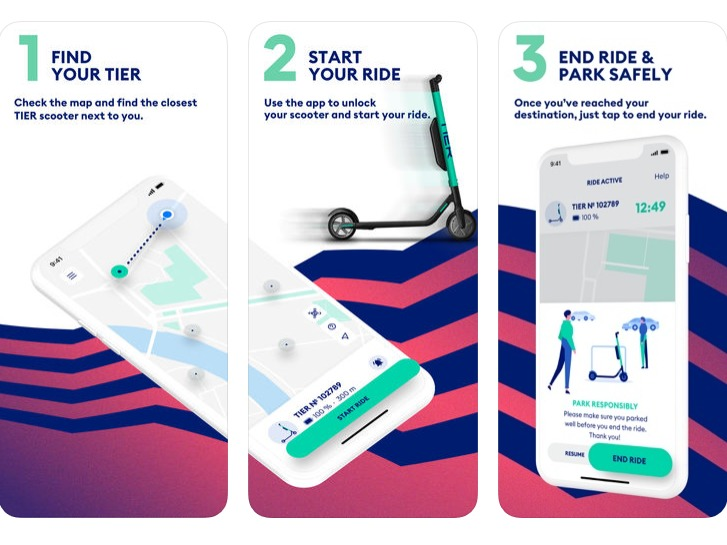 Source: DVB AG
Source: Tier Mobility GmbH
What is micromobility?
Which means of transport can be used for this?
E-scooter
E-bikes
Sharing-bikes
Skateboards
Monowheels
Hoverboards
Others
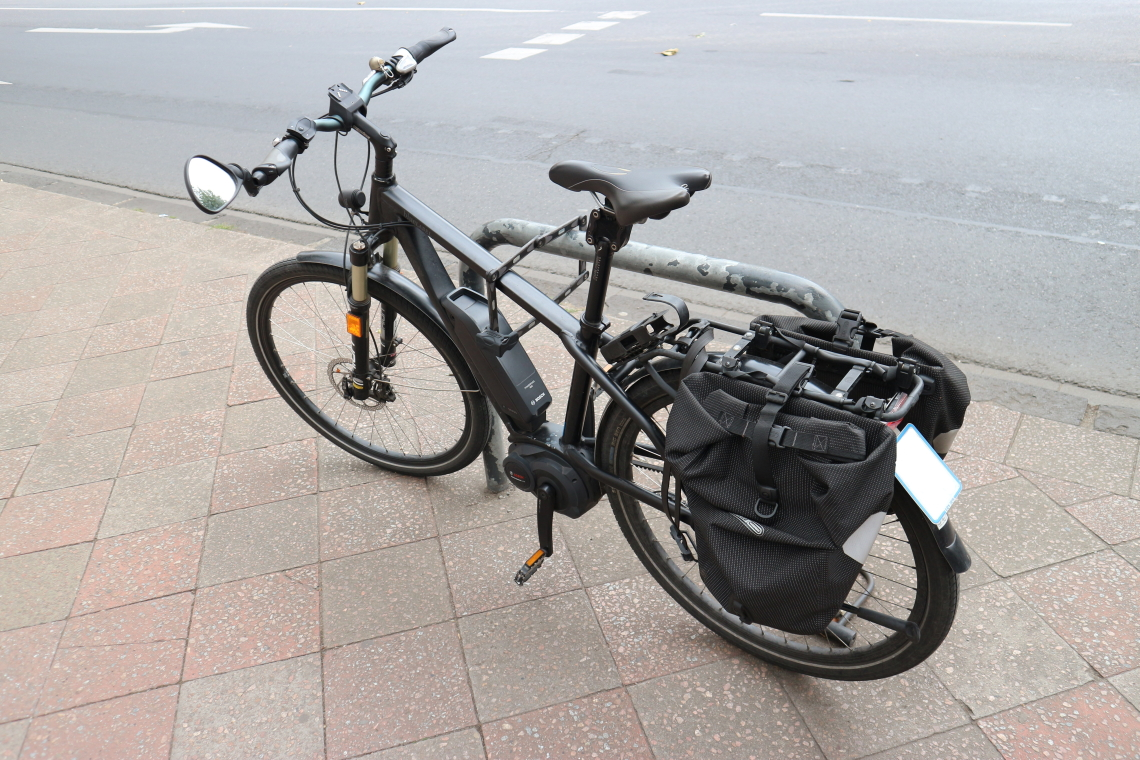 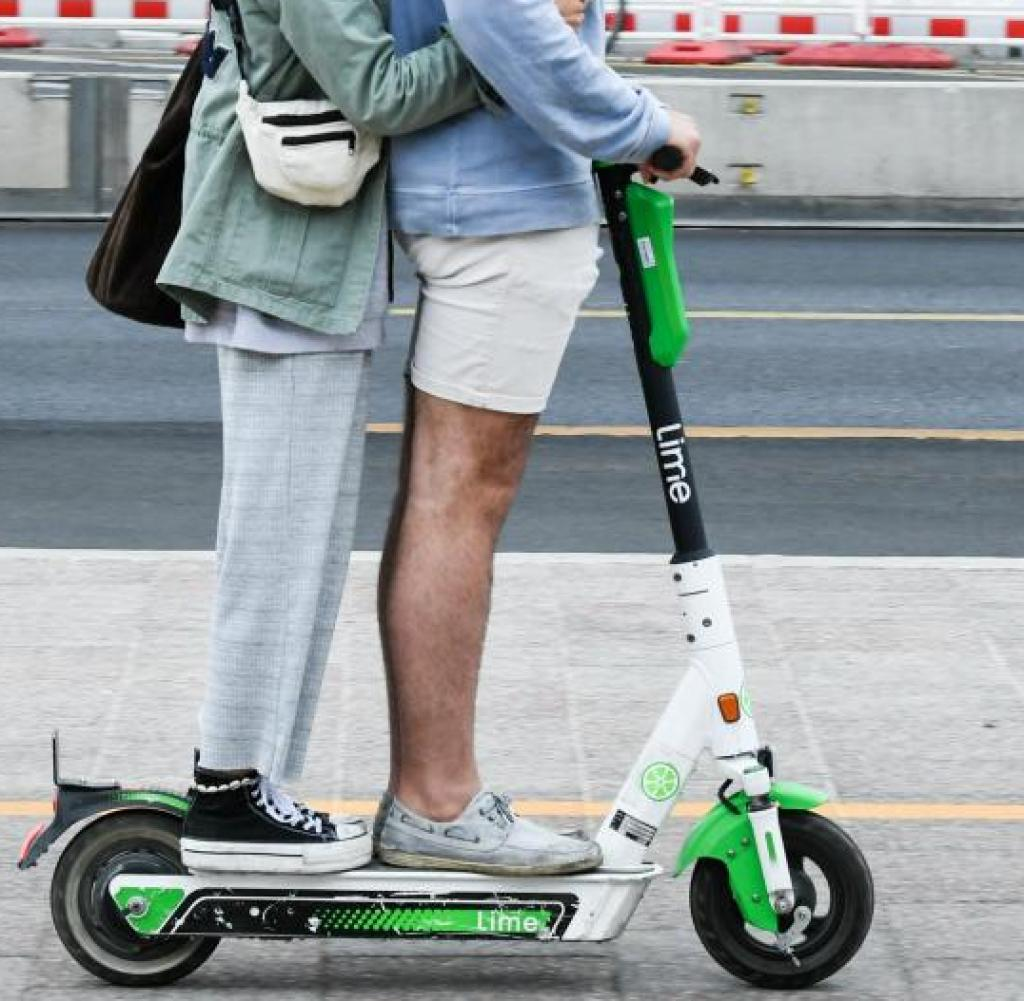 Source: Dirk Schmidt
Source: 
dpa
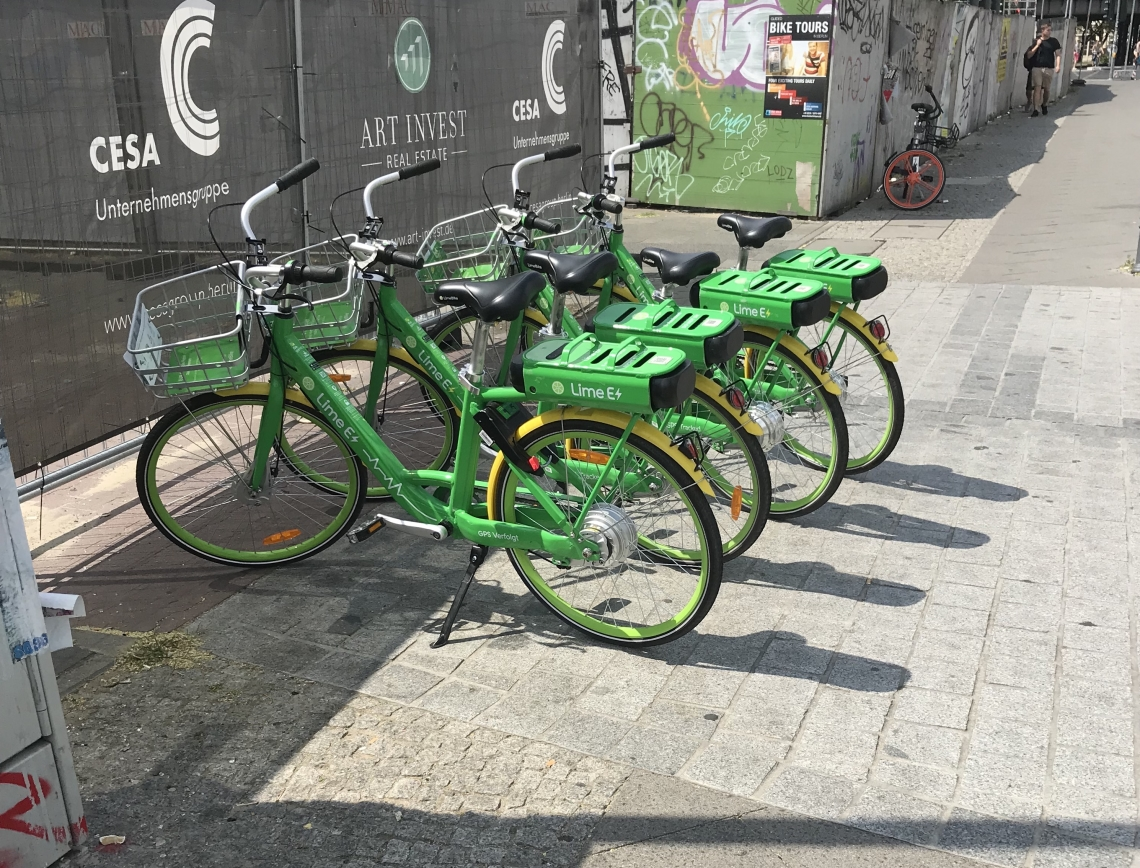 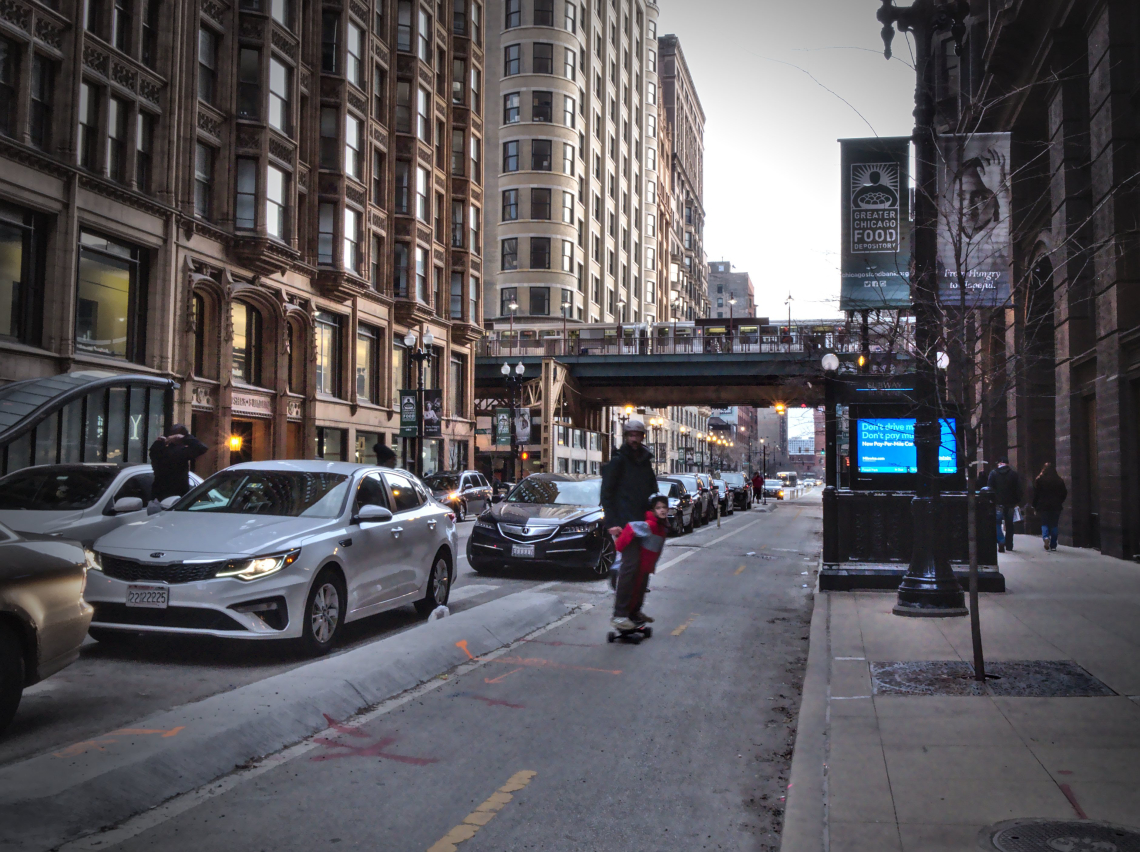 Source: Constantin Müller
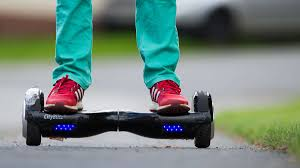 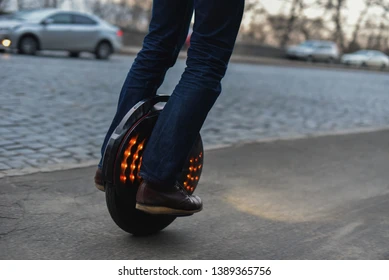 Source: Verena Engel
Source: Microsoft
What is micromobility?
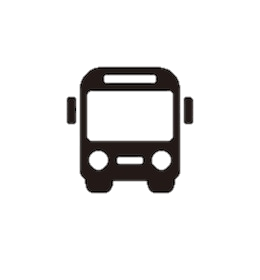 Who are the actors?
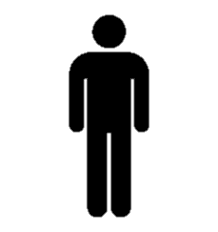 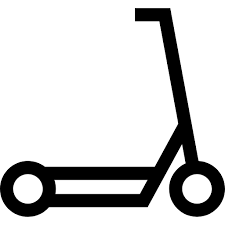 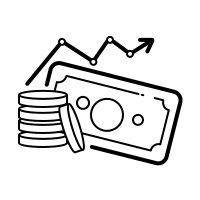 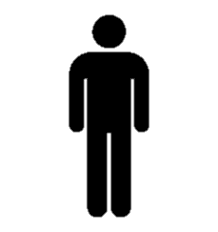 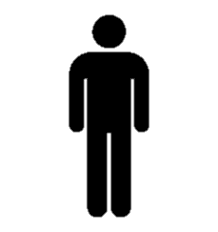 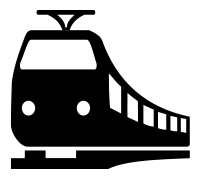 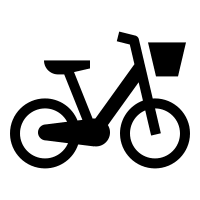 Cities? - Indirectly, too!
What is micromobility?
Commissions operation, sells service to end customer
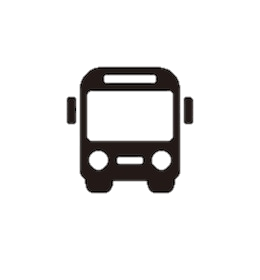 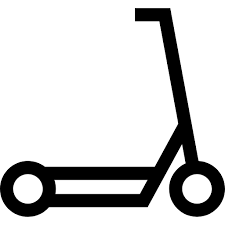 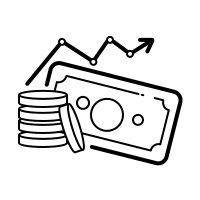 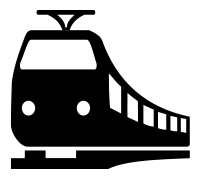 Bike sharing service and operation
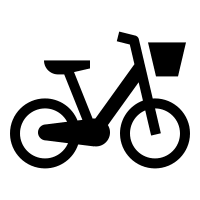 Services of General Interest
Voluntary   commitment  for supply   quality
operates public transport via municipal enterprise or commissions enterprise
specifies restricted areas and areas of use
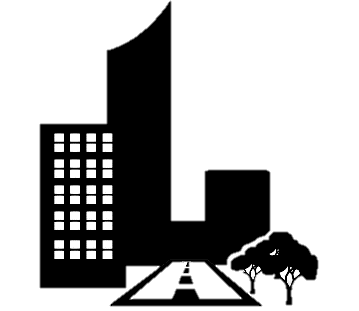 What have we learned so far?
Micromobility wants to be used primarily in route chains.

It offers itself as a solution for the last mile.

It is small!

It is often electric (but does not have to be).

It can be organised privately, commercially and (partly) publicly.
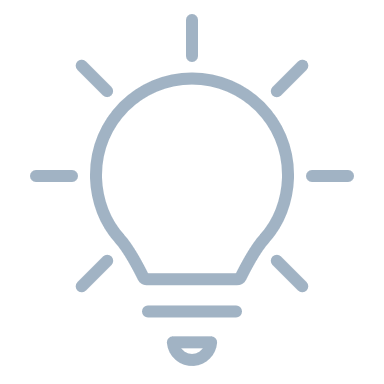 What is micromobility?
Why are we doing this lecture? 

In Germany, there are two triggers: 1. The bikesharing boom in 2016:
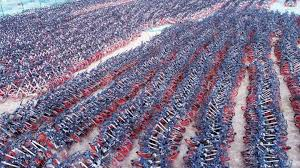 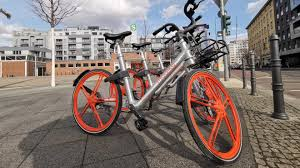 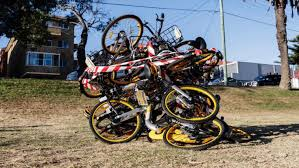 What is micromobility?
Why are we doing this lecture? 

In Germany, there are two triggers: 2. The e-scooter boom driven by the small electric vehicles regulation 2019
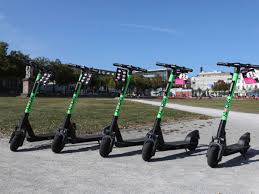 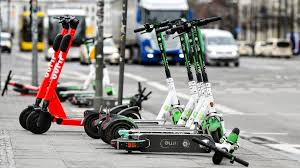 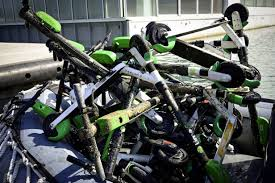 Small electric vehicles regulation
§ 1 Scope of application
 For the purposes of this ordinance, micro electric vehicles are motor vehicles with electric propulsion and a maximum design speed of not less than 6 km/h and not more than 20 km/h, which have the following characteristics
vehicle without seat or self-balancing vehicle with or without seat,
a steering or grab bar of at least 500 mm for motor vehicles with a seat and of at least 700 mm for motor vehicles without a seat,
a rated continuous output of not more than 500 watts, or of not more than 1400 watts if at least 60 per cent of the output is used for self-balancing[...],
an overall width of not more than 700 mm, an overall height of not more than 1400 mm and an overall length of not more than 2000 mm; and
a maximum vehicle mass without driver of not more than 55 kg.
Small electric vehicles regulation
§ 2 Commissioning requirements 
A small electric vehicle may only be put into operation on public roads if
it corresponds to a type for which a general type-approval has been granted or an individual type-approval has been granted for the vehicle,
it carries a valid insurance sticker for very small electric vehicles in accordance with § 29a of the Vehicle Registration Ordinance,
it [...] is marked with a vehicle identification number and a manufacturer's plate with the following specifications:
the vehicle type must be indicated on the factory plate as “small electric vehicle",
[...] the maximum design speed and the approval number of the general type-approval or individual type-approval for the vehicle shall be indicated on the factory plate, and
It meets
the requirements for the deceleration device according to § 4,
the requirements for the lighting equipment according to § 5 paragraph 1 sentence 1 and paragraph 3,
the requirements for the device for acoustic signals according to § 6 sentence 1 as well as
the other safety requirements according to § 7.
Small electric vehicles regulation
Must ride on the cycle path, even if it is not obligatory to use!

Must not be moved on the footpath even when switched off.

If there is no cycle path, the road may be used.

Insurance is compulsory.

The 0.5 ‰ blood alcohol limit applies. Except for new drivers and people under 21 years (0.0‰).

No one is allowed to be carried! Also no objects on the running board!
Small electric vehicles regulation
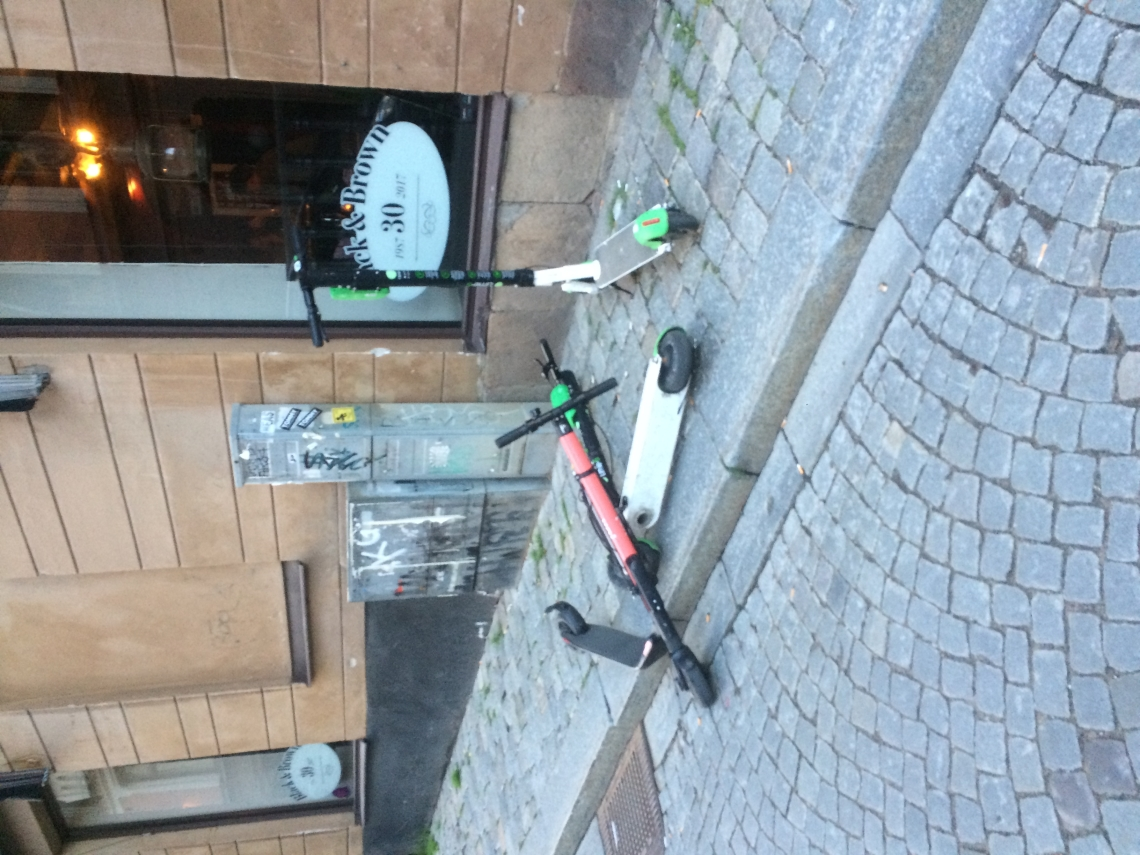 Source: Clemens Rath
So the idea is that a new mobility offer is given a legal framework!
But how does this work in practice?
Distribution is a problem.
Vehicles block footpaths.
In pedestrian zones, the ban is often ignored!
There are conflicts of use with pedestrians.
And cyclists are often not happy about 20 km/h obstacles either.
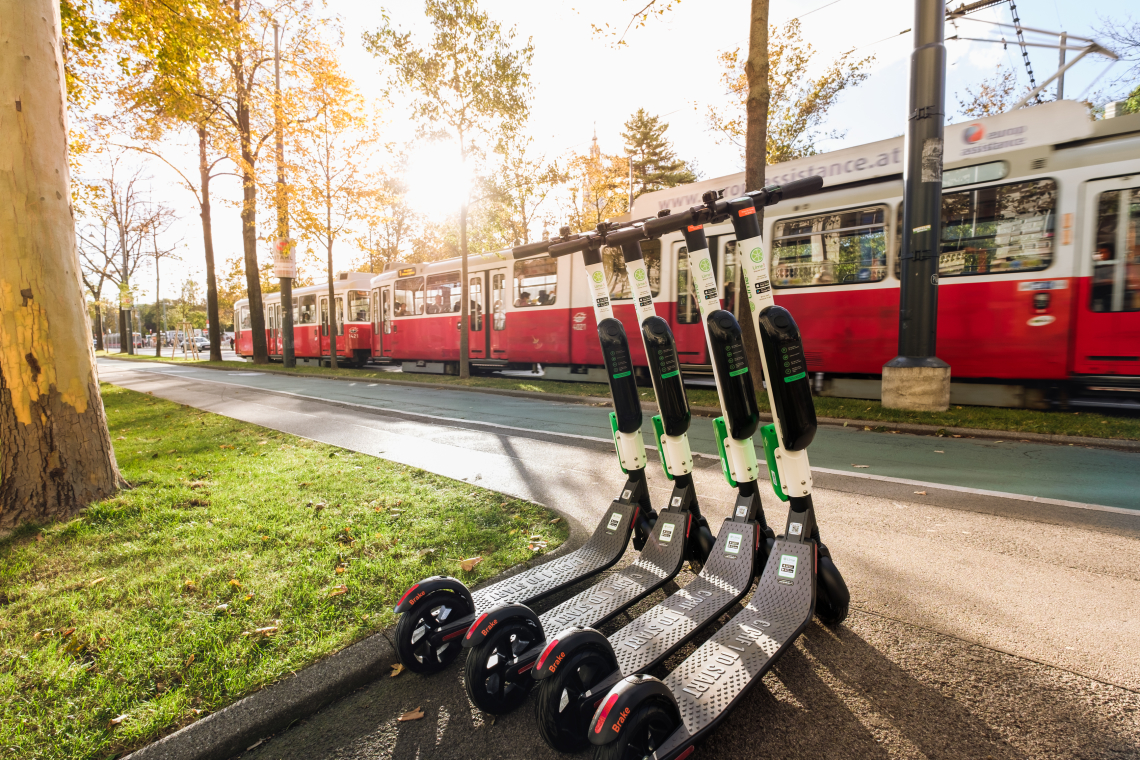 Source: Philipp Böhme
Small electric vehicles regulation
“Disruptive”
Almost half of Germans want to get rid of e-scooters
Around 50% of respondents feel that the scooters are annoying.

Just under 40% accept e-scooters!
They block sidewalks, disturb pedestrians and cause accidents. Germans have not yet become accustomed to using e-scooters. This is also shown by a representative survey.
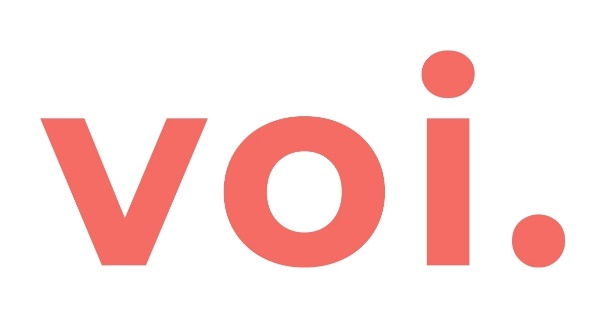 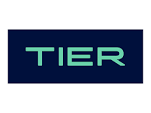 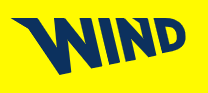 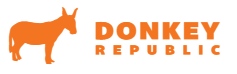 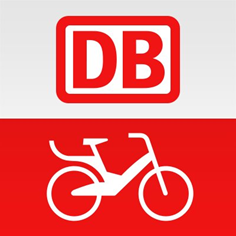 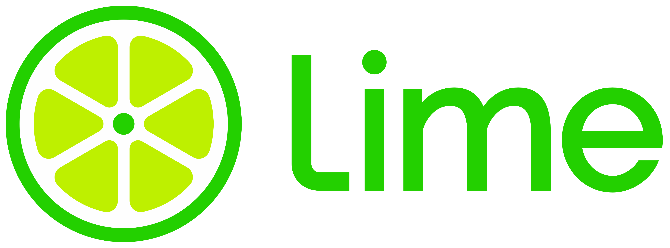 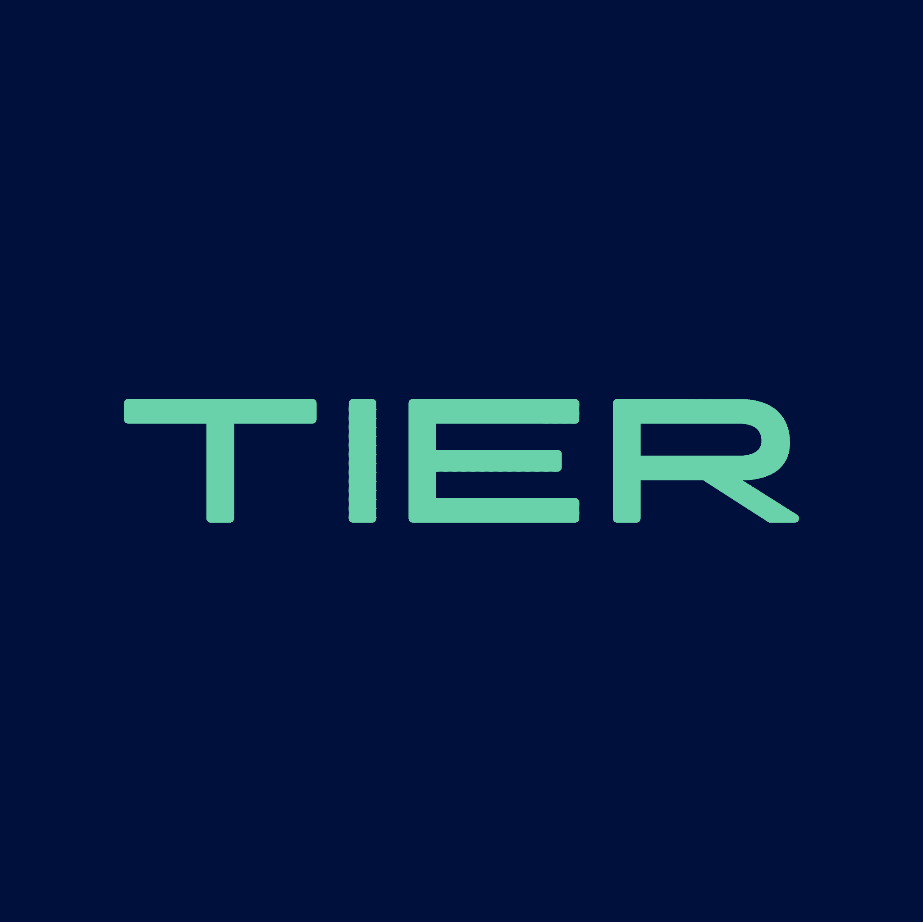 Who offers micromobility?
Sharing provider
Which providers are there in Germany?
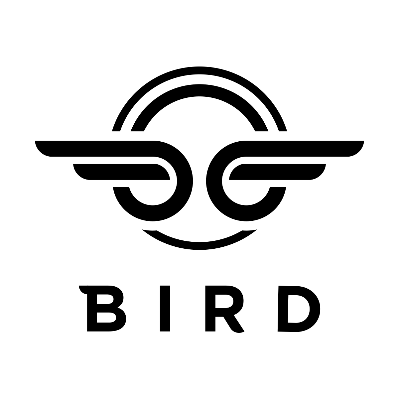 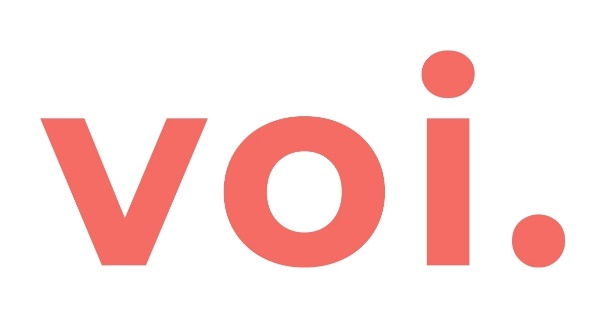 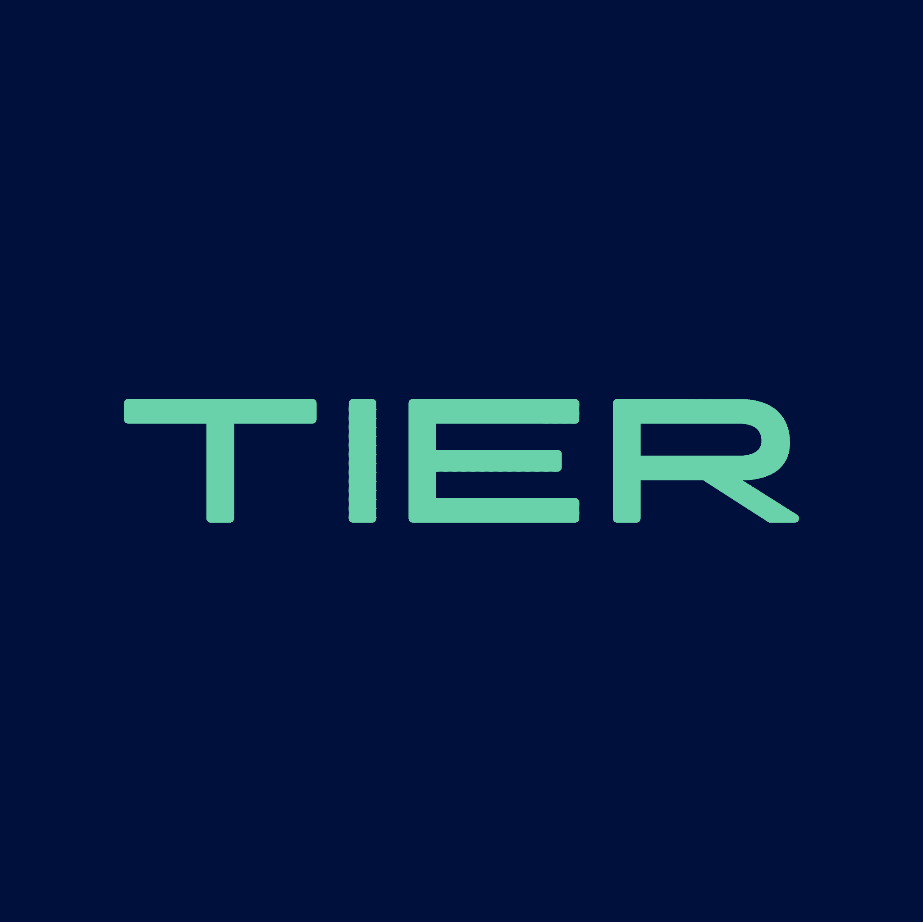 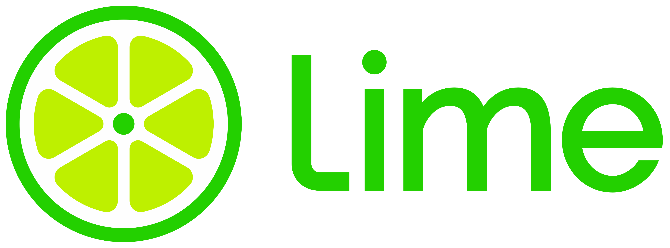 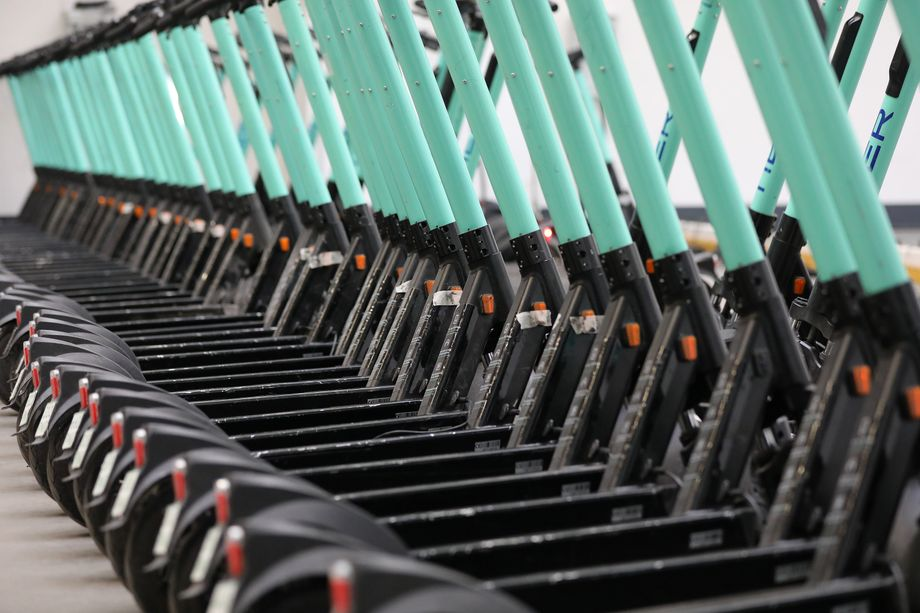 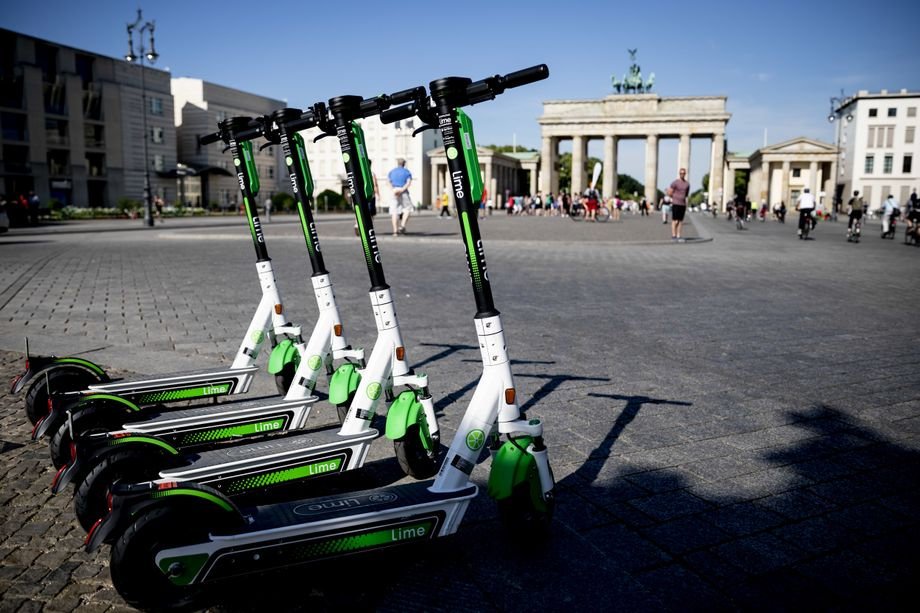 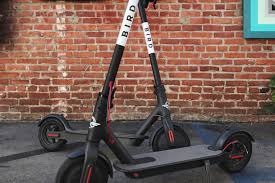 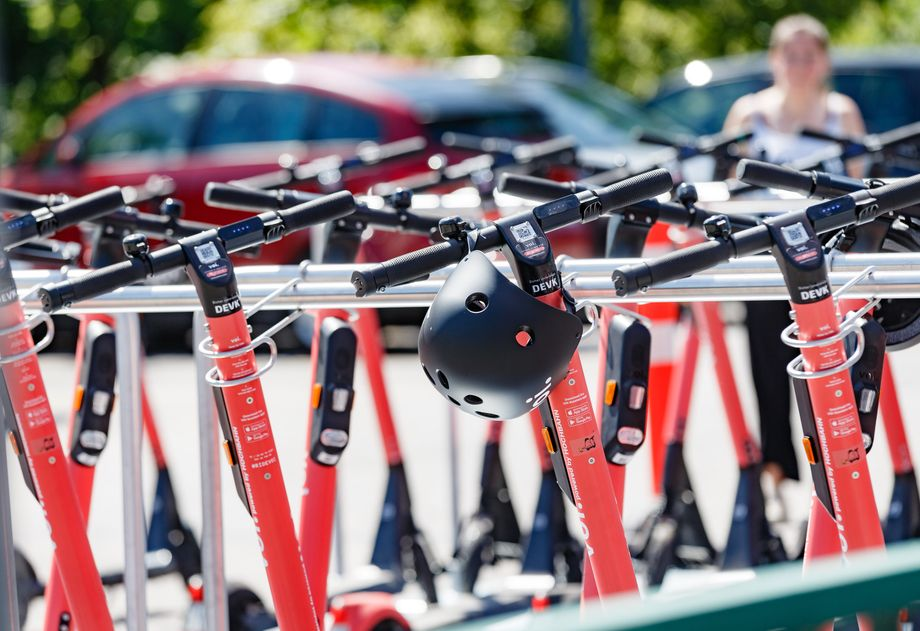 32.000 scooters at 12 locations (09/2019)In 2021: 16 locations
11.600 scooters at 9 locations (09/2019)
In 2021: 57 locations
??? scooters at 5 locations (09/2019)In 2021: 28 locations
11.500 scooters at 7 locations (09/2019)
Source: Lime, TIER, voi, Bird
Sharing provider
Number of e-scooters in German cities by provider (09/2019)
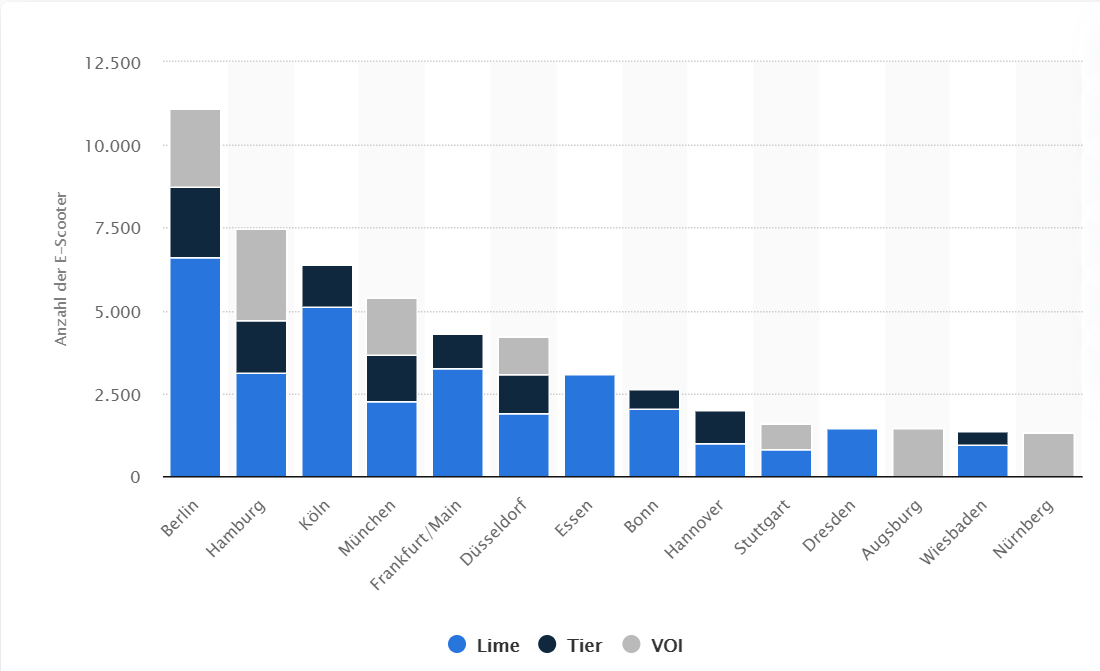 Source: Statista, 2020
Sharing provider - bicycles
Status 2018
Status 2020
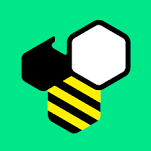 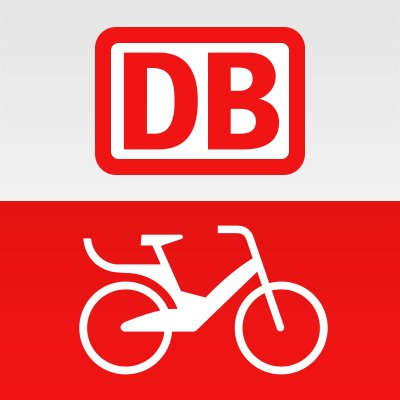 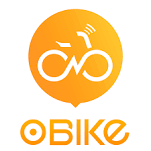 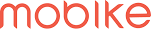 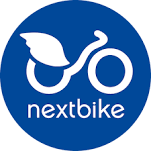 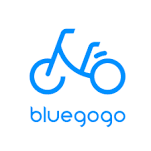 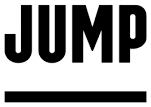 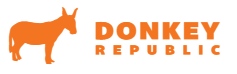 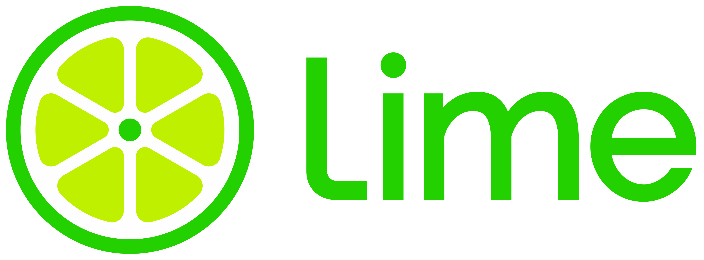 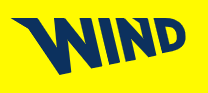 Sharing provider - bicycles
Status 2020 - Germany
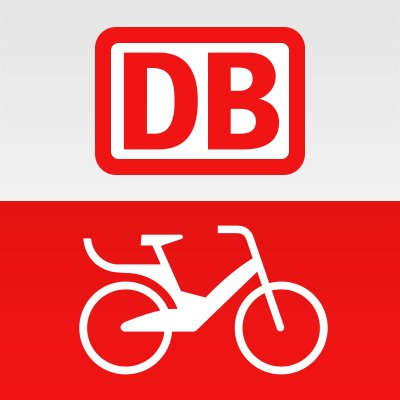 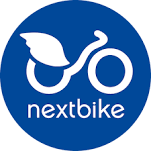 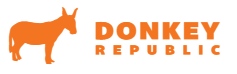 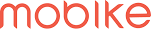 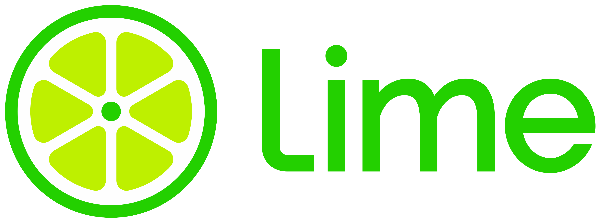 Sharing provider - bicycles
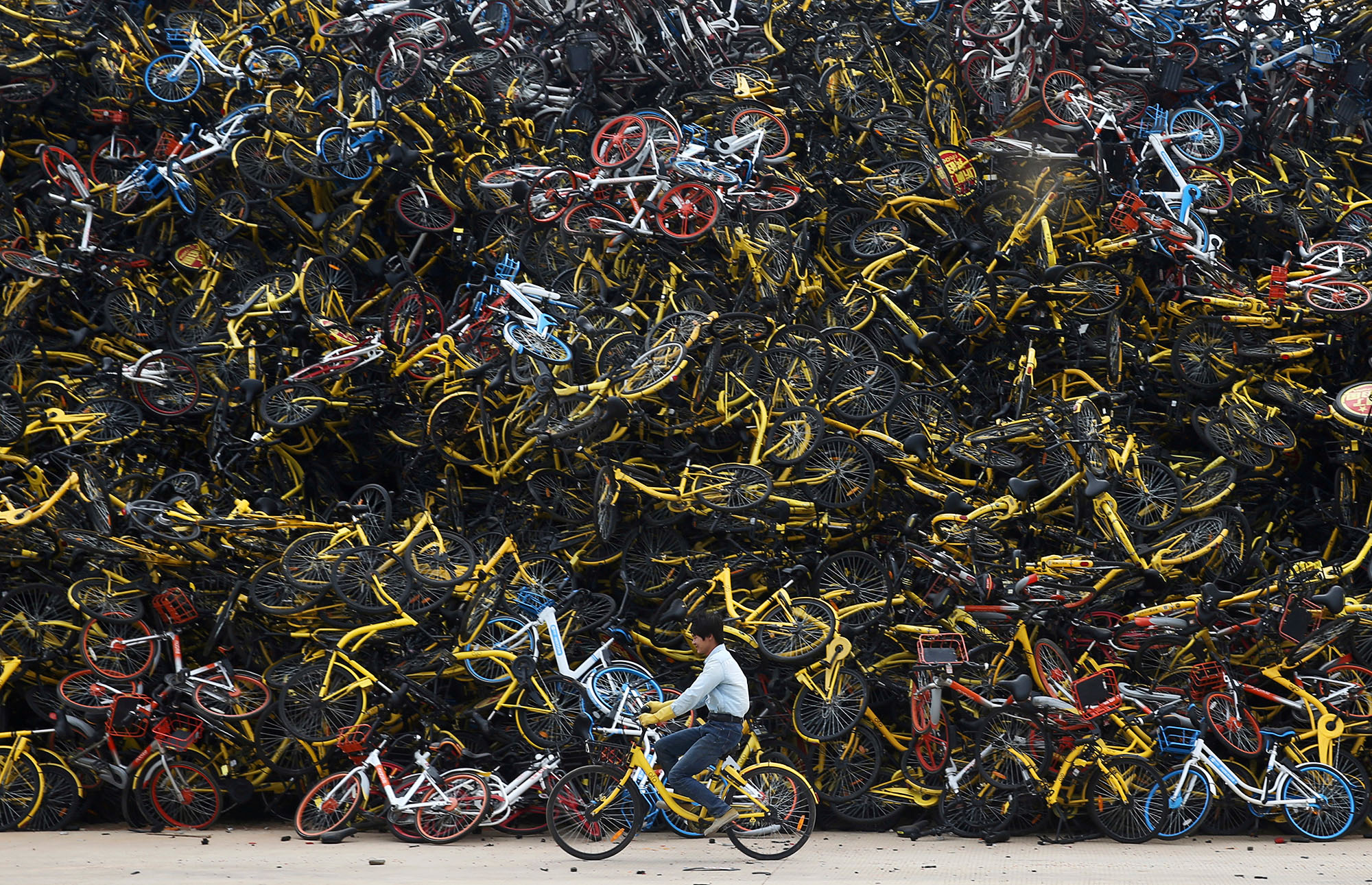 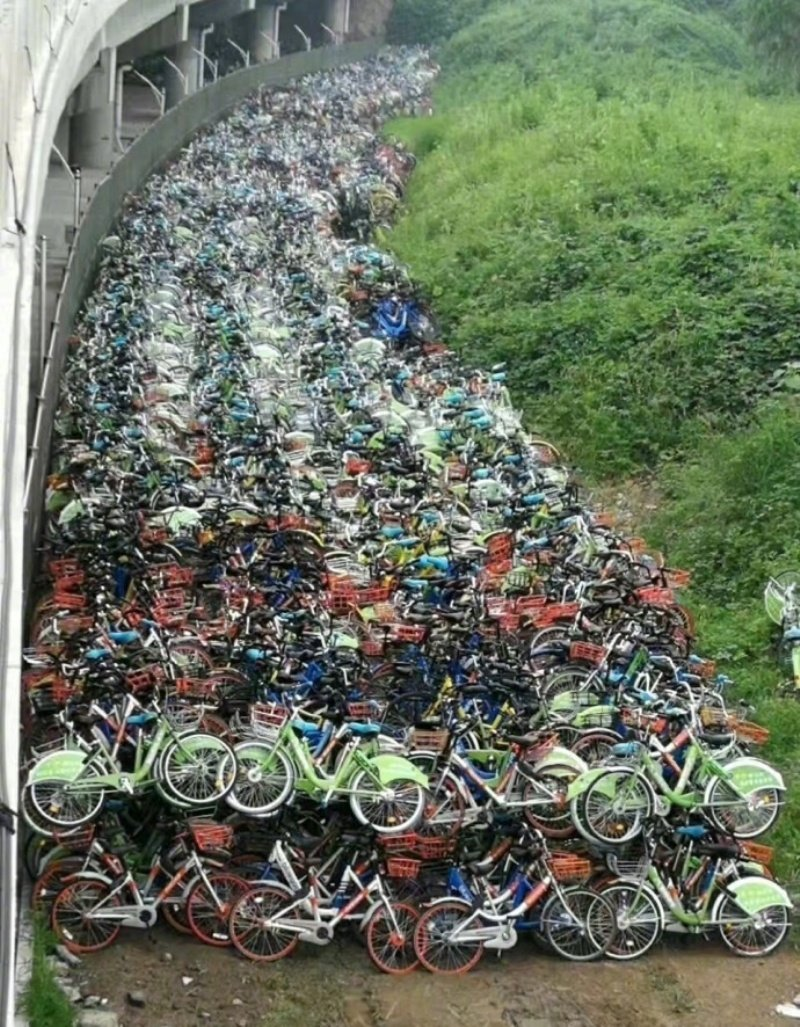 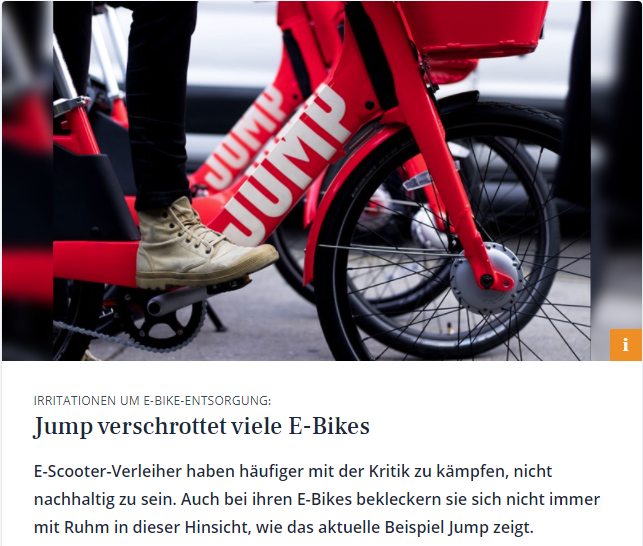 Source: theatlantic.com, 2019
Bicycles and e-bikes are becoming a throwaway resource in the battle for market share!
Source: velobiz.de, 2020
Sharing provider – company bike
Since 2012, company bicycles for private use have been treated the same as cars (1% regulation).
Since 2019, the 0.5% rule has applied (in the course of the improved status of e-cars).
Since 2020, only 0.25% of the imputed income has been taxed.
How does it work?
The employer must participate in a service bike programme.
The employee chooses a bicycle and leases it for 3 years.
The employer pays the leasing fees and deducts them from the employee's gross salary.
0.25% of the list price is taxed as imputed income.
The employee has a new bicycle and, due to the reduced tax burden, almost no costs.
After 3 years, the employee can decide whether to return the bike or to buy it at a favourable final instalment.
Sharing provider – company bike
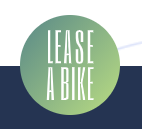 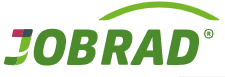 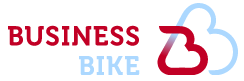 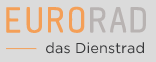 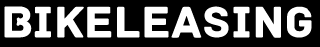 In 2019, 220,000 bicycles were already leased.
In 2020, 350,000 bikes are already forecast. A total of approx. 700,000 leased bikes on the road.
Mostly high-priced bikes are leased (according to IBK, most bikes cost over €2,500).
80% - 90% e-bikes!
There are still no statistics on use! (i.e. whether the bikes are actually used instead of cars)
There are already secondary recyclers who take care of returns (but there are only a few returns).
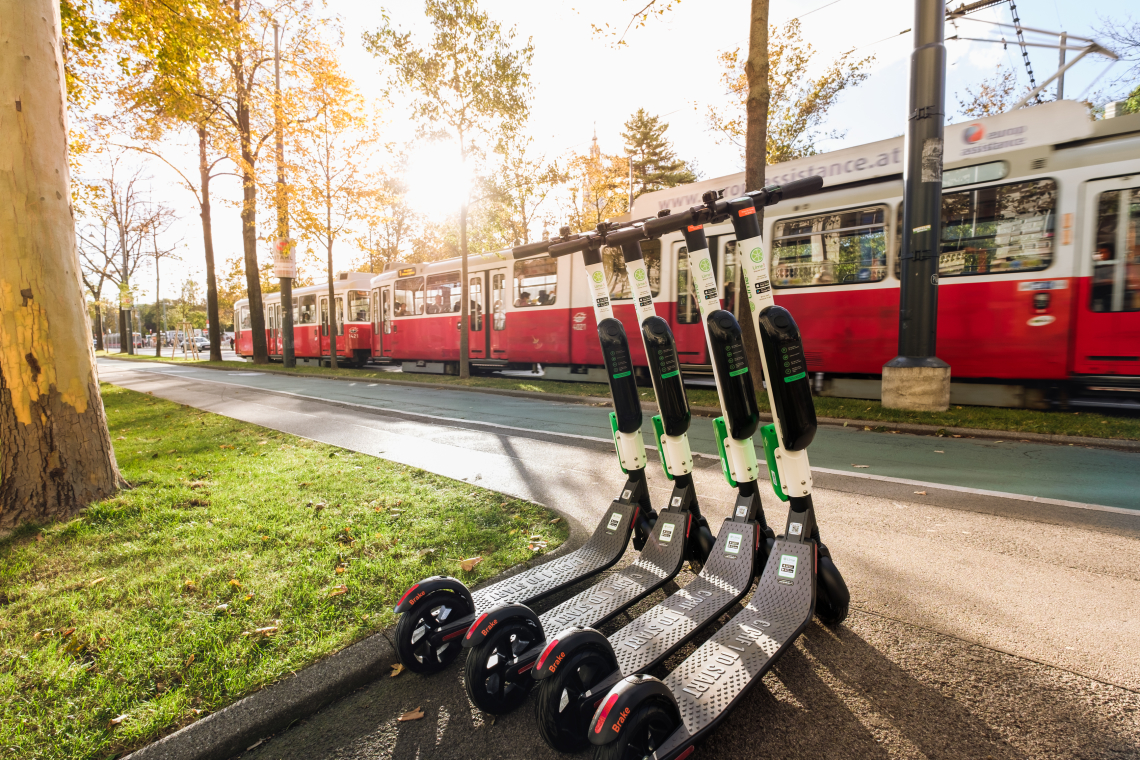 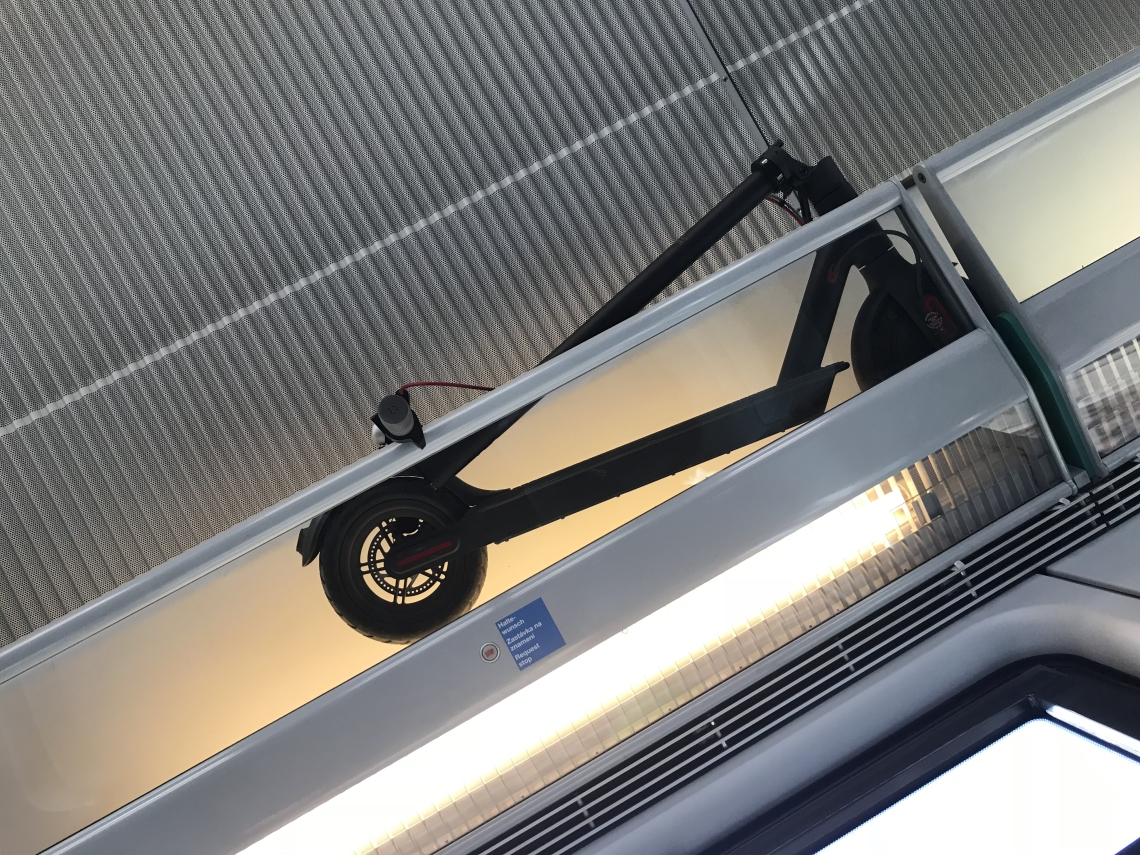 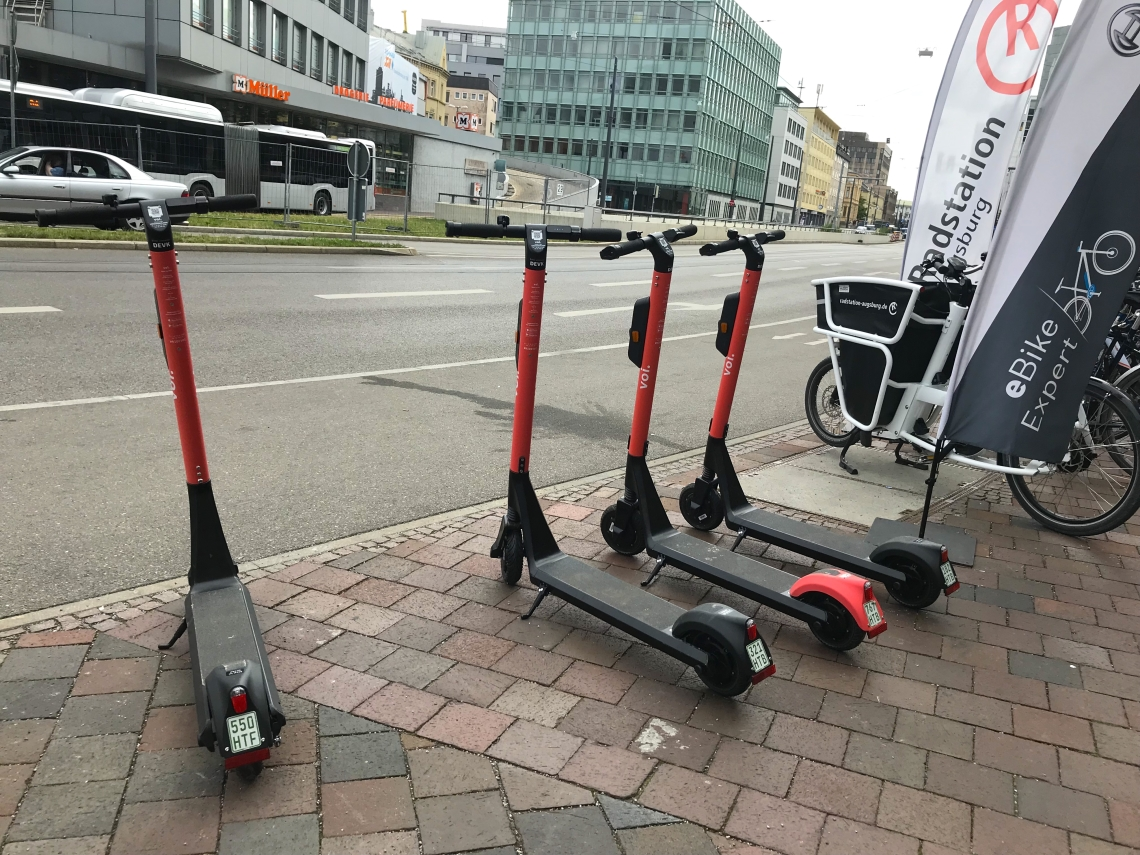 Sources: Philipp Böhme, Constantin Müller
How are micromobility services used?
E-scooter
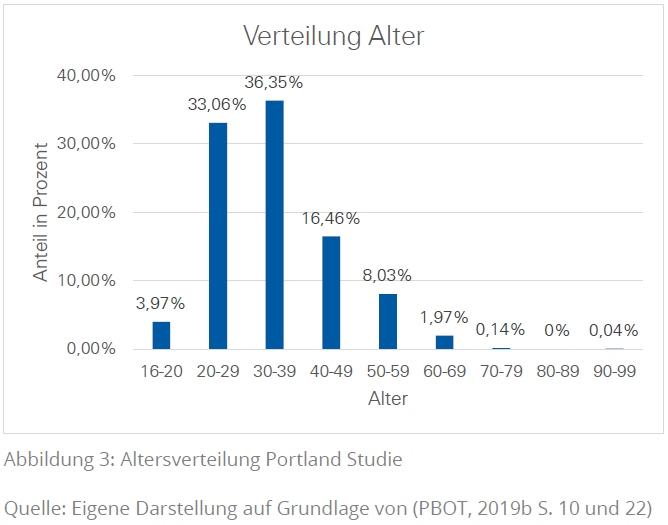 Their Age:
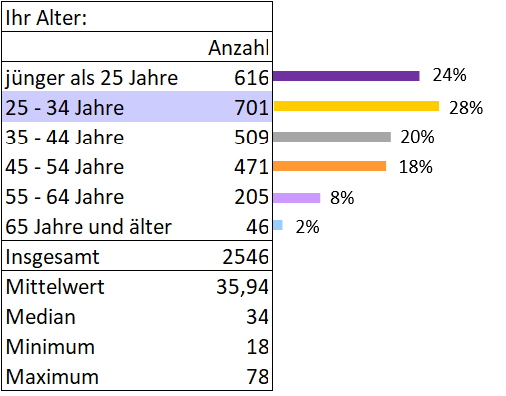 Age distribution
Quantity
Younger than 25 years
years
years
Share in percent
years
years
years and older
Total
Mean value
Age
Age distribution of e-scooter users in Portland (Source: PBoT, 2019)
Age distribution e-scooter users Paris(Source: 6t –buereau de recherche, 2019)
E-scooter
User frequency Portland
User frequency Paris
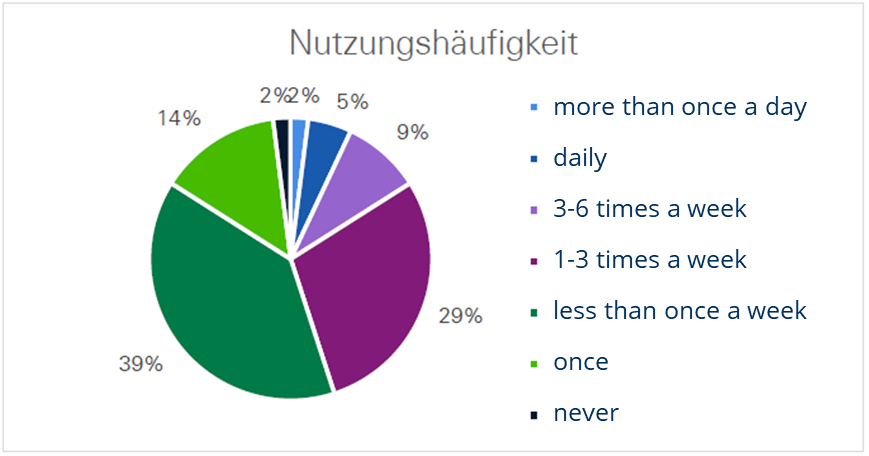 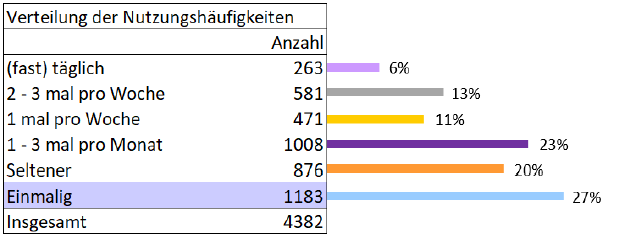 (almost) daily
2-3 times a week
once a week
1-3 times a month
less 
once
In total
once
E-scooter user frequency Paris (Source: 6t –buereau de recherche, 2019)
E-scooter user frequency Portland (Source: PBoT, 2019)
E-Scooter
others
bike sharing
own bike
no trip
Public transport
own car
Uber
walking
Alternative mode of transport Portland (Source: PBoT, 2019)
Alternative mode of transport Paris(Source: 6t –buereau de recherche, 2019)
E-Scooter in Dresden (Germany)
Employment
Age distribution
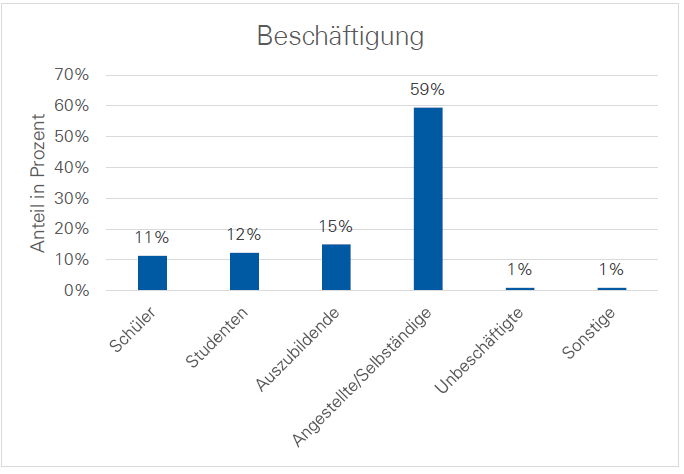 Share in percent
Share in percent
Age
pupils
students
trainees
unemployed
others
employees/self-employed
65% male
55% touristic use
33% out of curiosity
Source: von Rechenberg, 2020
E-Scooter in Dresden (Germany)
Purpose of route
User frequency
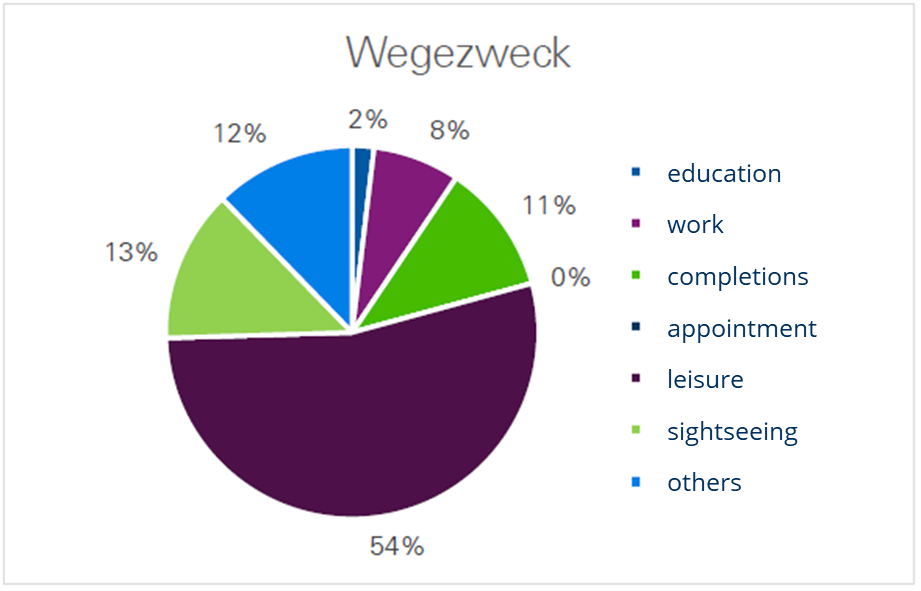 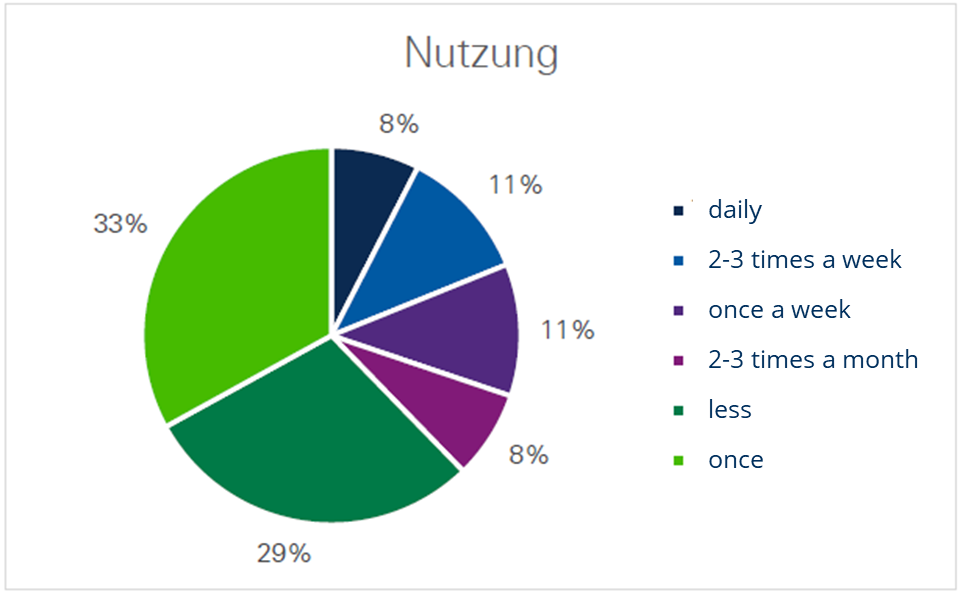 Source: von Rechenberg, 2020
E-scooter in Dresden (Germany)
87% of the respondents said that their choice of transport had not changed!

7% said they used the car slightly less.

5% said they used public transport more often.
Which transport mode was replaced?
Share in percentage
walking
cycling
own car
bike sahring
Car sharing
taxi
no trip
public transport
pedal scooter
Replaced transport mode
Source: von Rechenberg, 2020
E-scooter in Dresden (Germany)
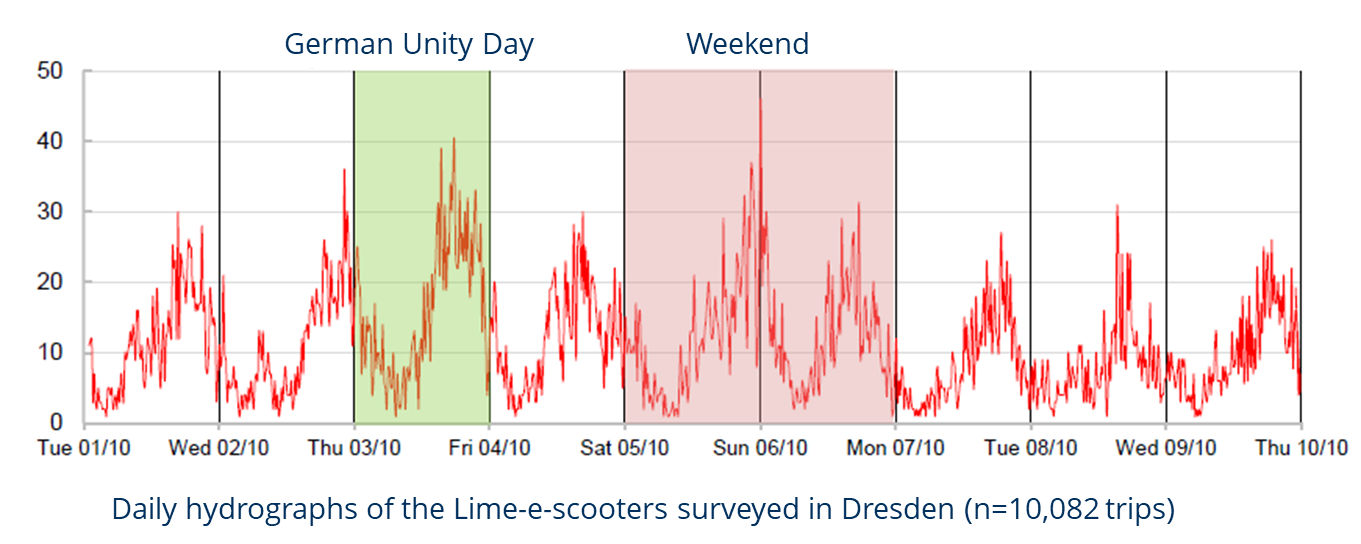 Daily pattern shows peaks in the afternoon and evening.
In addition, increased use at weekends.
1120 trips per day in the city = 1.85 trips per scooter per day.
Average utilisation of 50% => half of the scooters were not used.
Source: Poroijkow, 2020
Bike sharing in Copenhagen (Denmark)
Source: von Harten, 2020
Bike sharing in Copenhagen (Denmark)
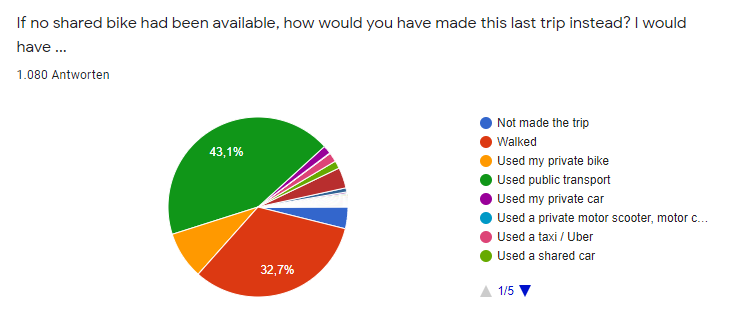 Source: von Harten, 2020
Bike sharing in Copenhagen (Denmark)
Source: Poroijkow, 2020
Bike sharing in Copenhagen (Denmark)
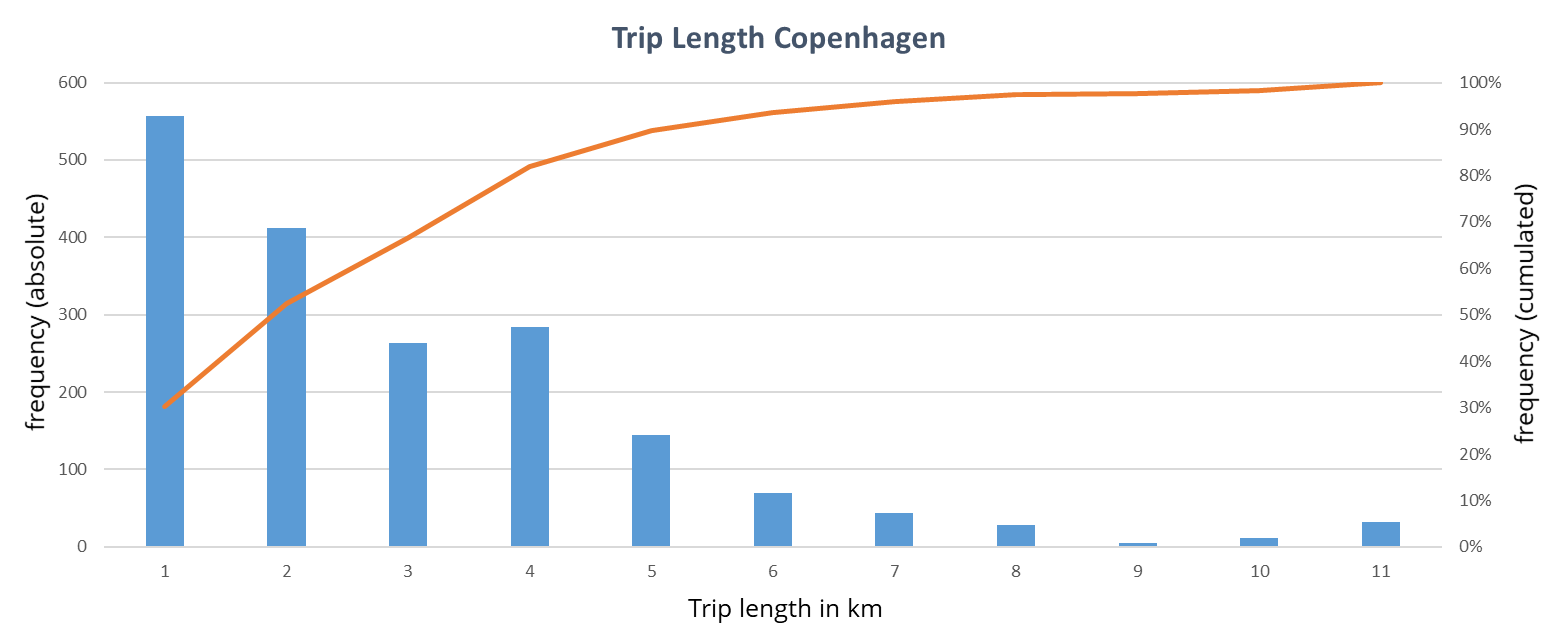 Source: von Harten, 2020
Other data available
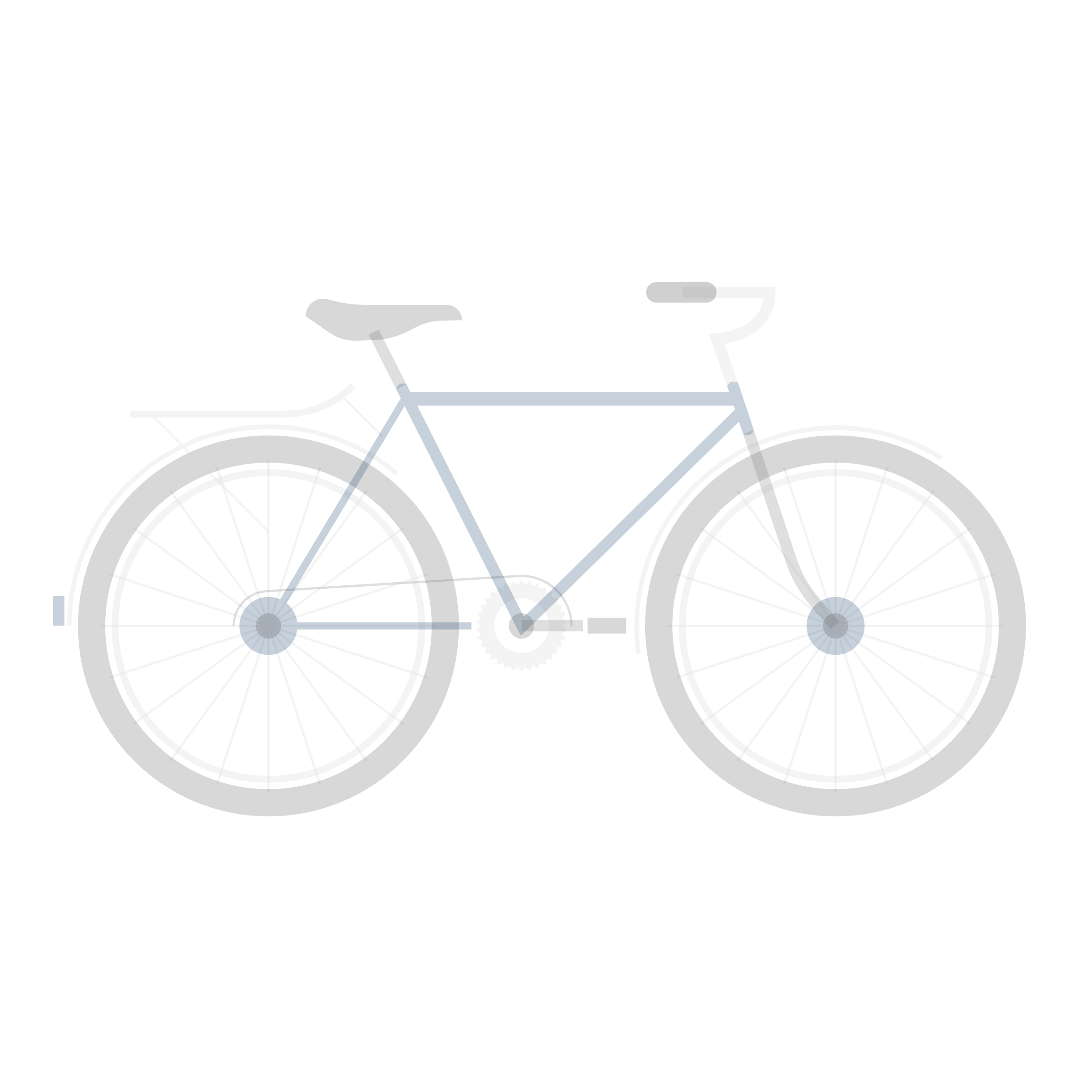 So far, there are no statistics on other micromobility services.

However, their role is currently still very limited.

There are also no further statistics on bicycle leasing.

Unfortunately, this means that these offers cannot be evaluated yet.
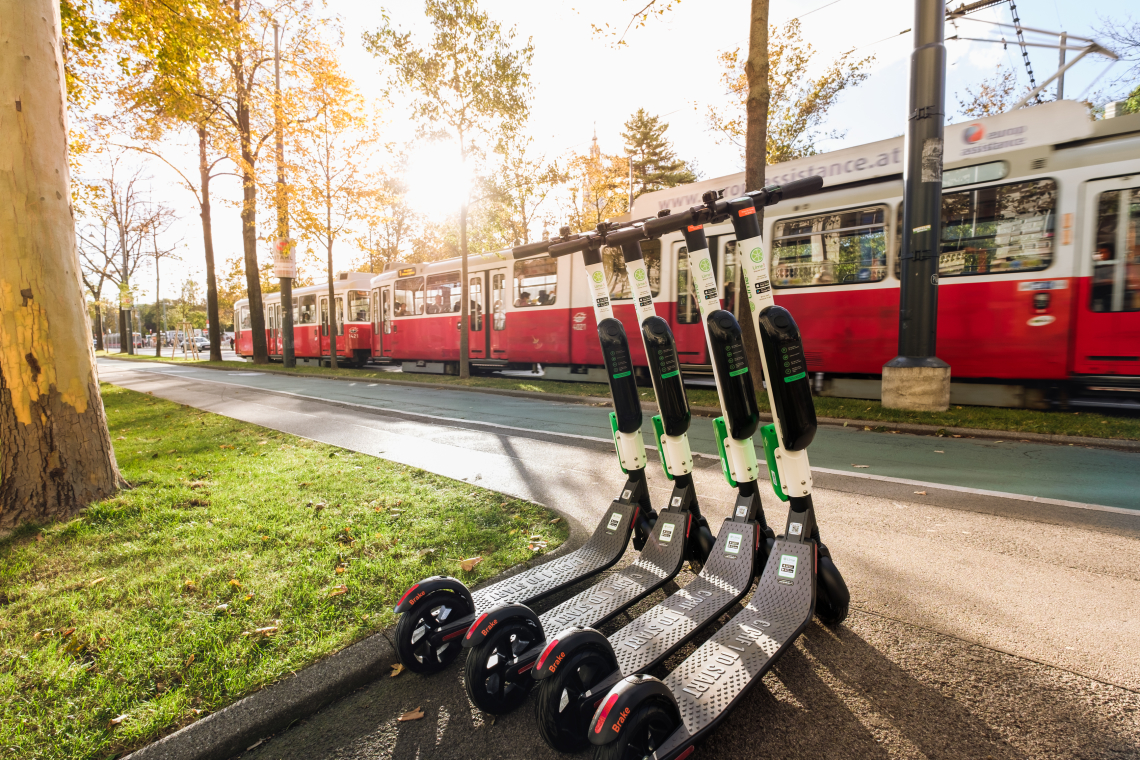 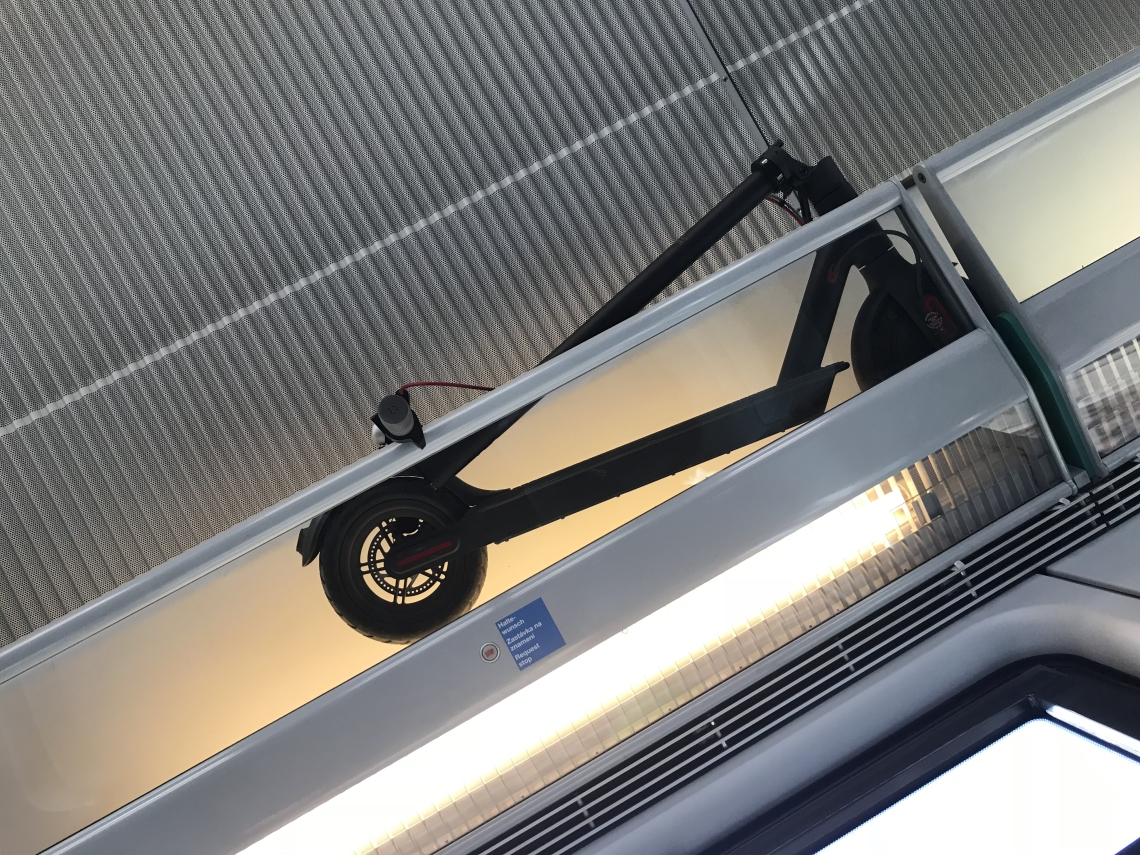 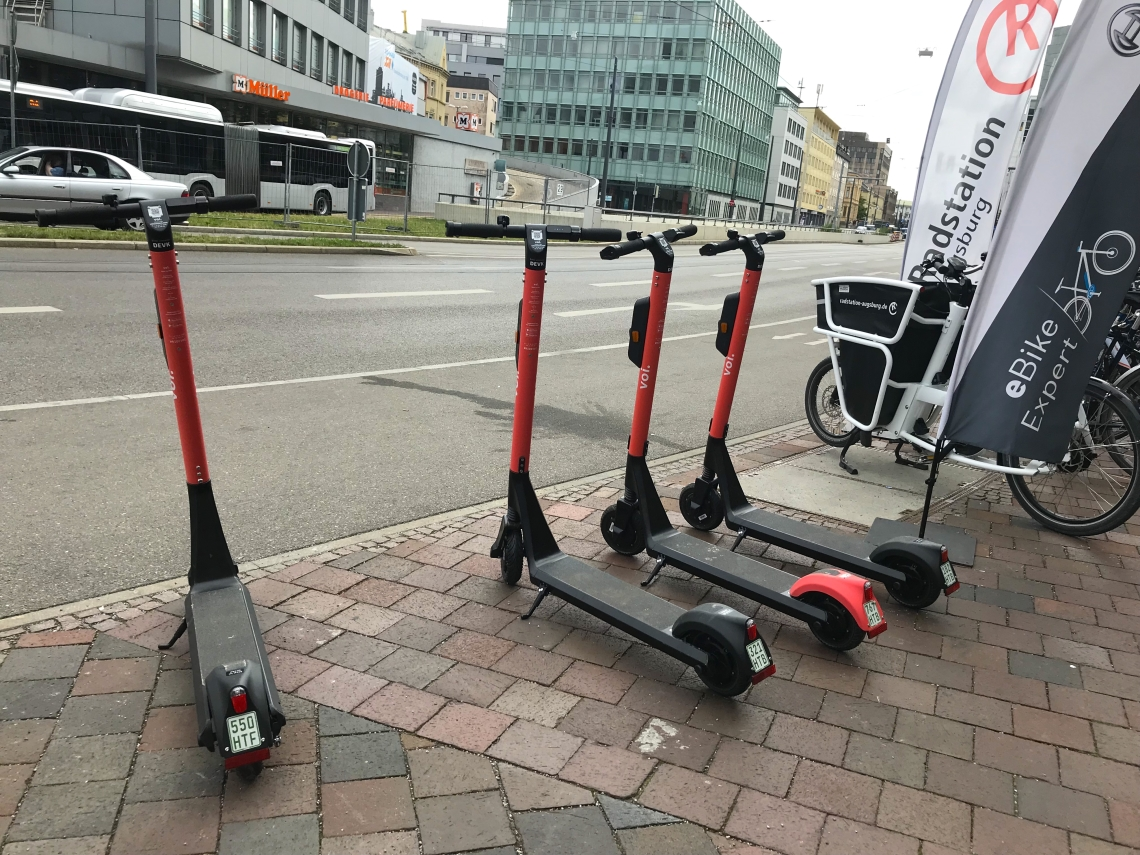 Sources: Philipp Böhme, Constantin Müller
Results of a life cycle assessment of micromobility
Input data for the life cycle assessment
We attempt a life cycle analysis according to the DIN EN ISO 14040.
Principle Well - to – Wheel, so the complete life cycle is considered.
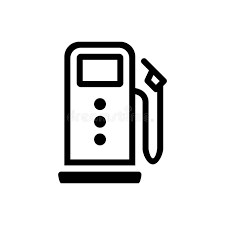 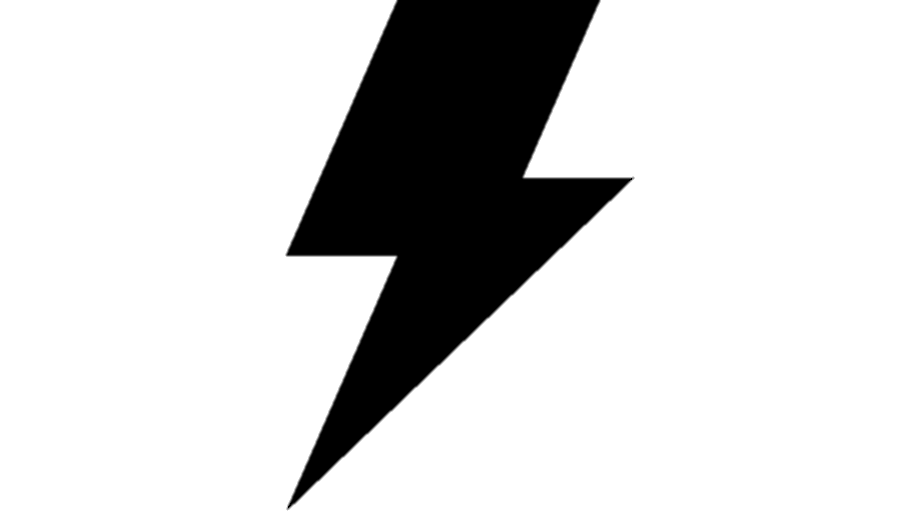 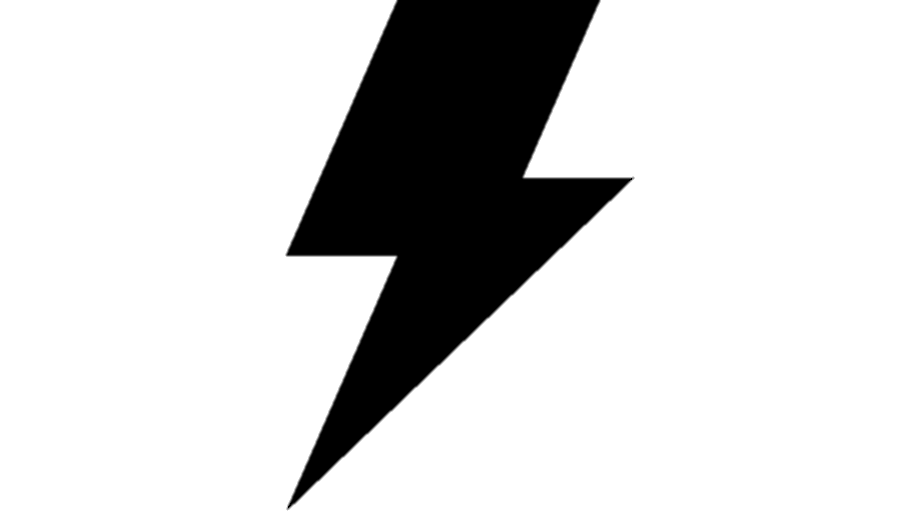 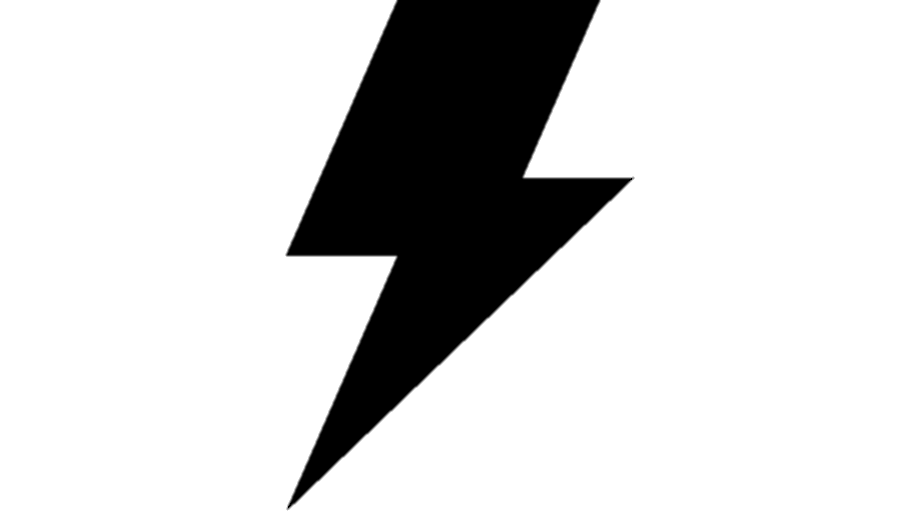 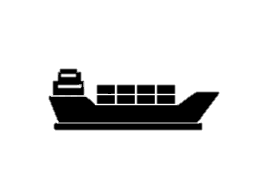 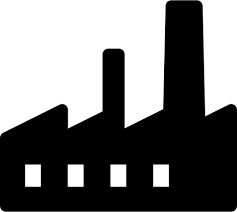 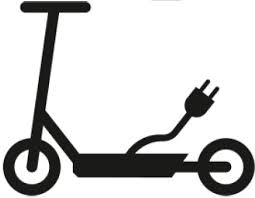 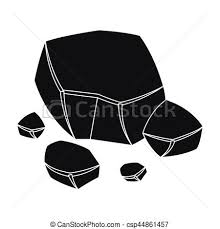 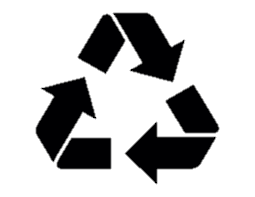 Life cycle inventory of an e-scooter
Source: Lißner, 2020
Life cycle inventory of an e-scooter
iron
aluminium
copper
polyethylene
steel
circuit boards
copper
ferrites
aluminium
ceramics
condenser
plastics
brass
Source: Lißner, 2020
Life cycle inventory of an e-scooter
Life cycle inventory of an e-scooter
Life cycle assessment of an e-scooter
Life cycle assessment of an e-scooter: Transport
Transport via cargo ship or air freight.
From Shanghai to Bremerhaven.
Further distribution by truck.
Transhipment operations and packaging not included!
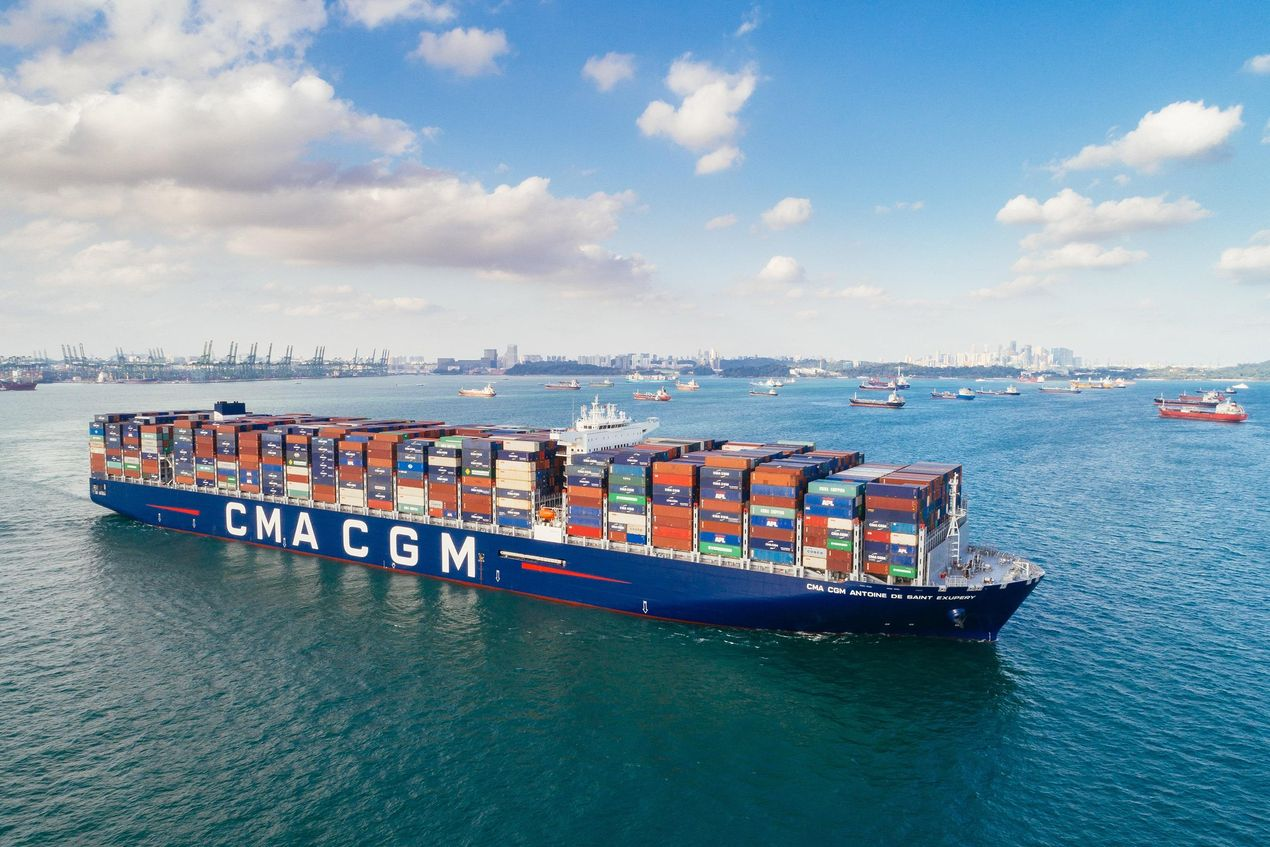 Source: Wikimedia Commons
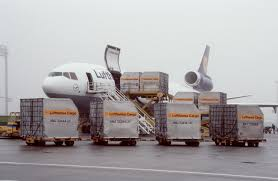 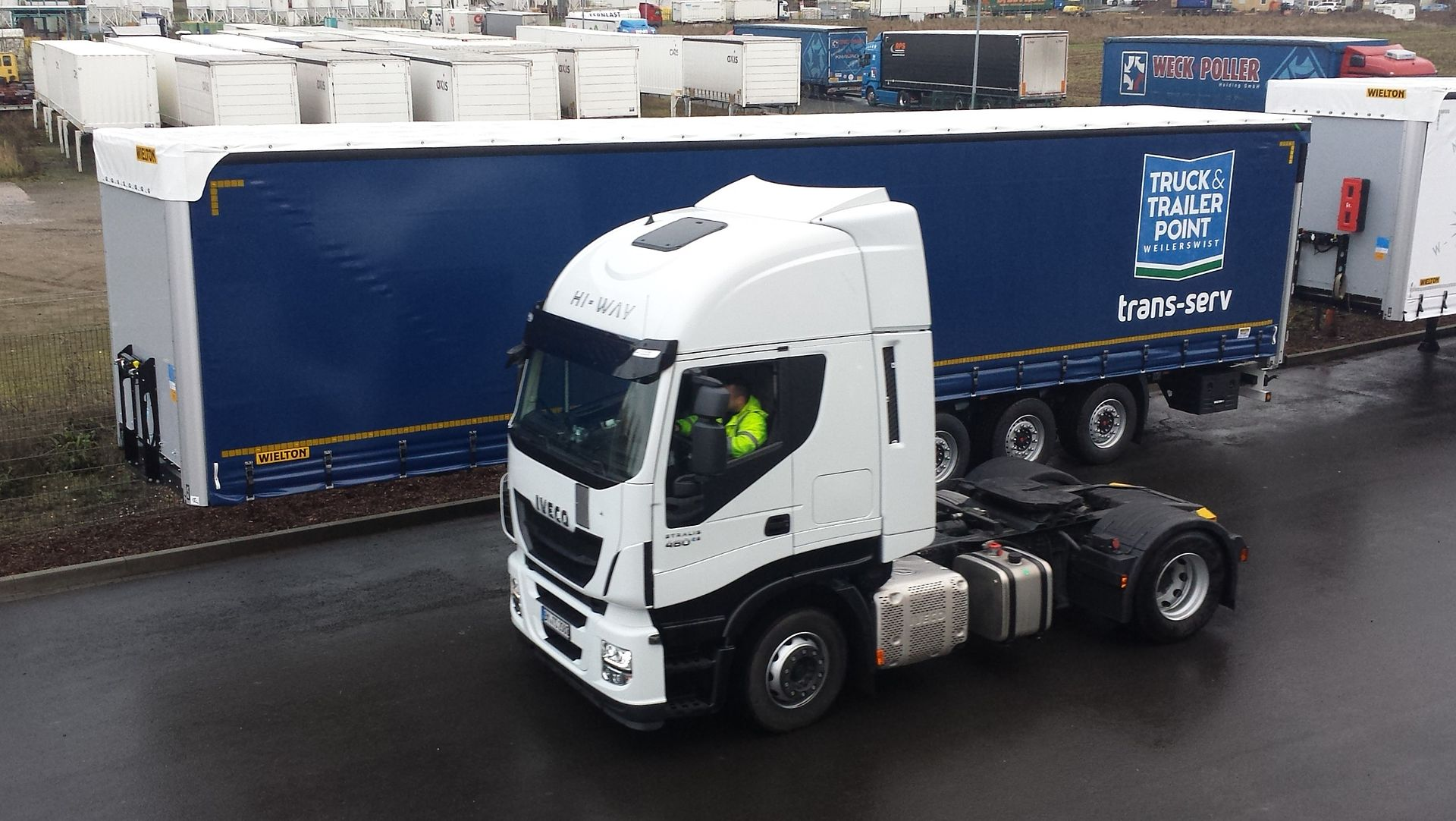 Source: CMA CGM
Source: Cekay
Life cycle assessment of an e-scooter: The use
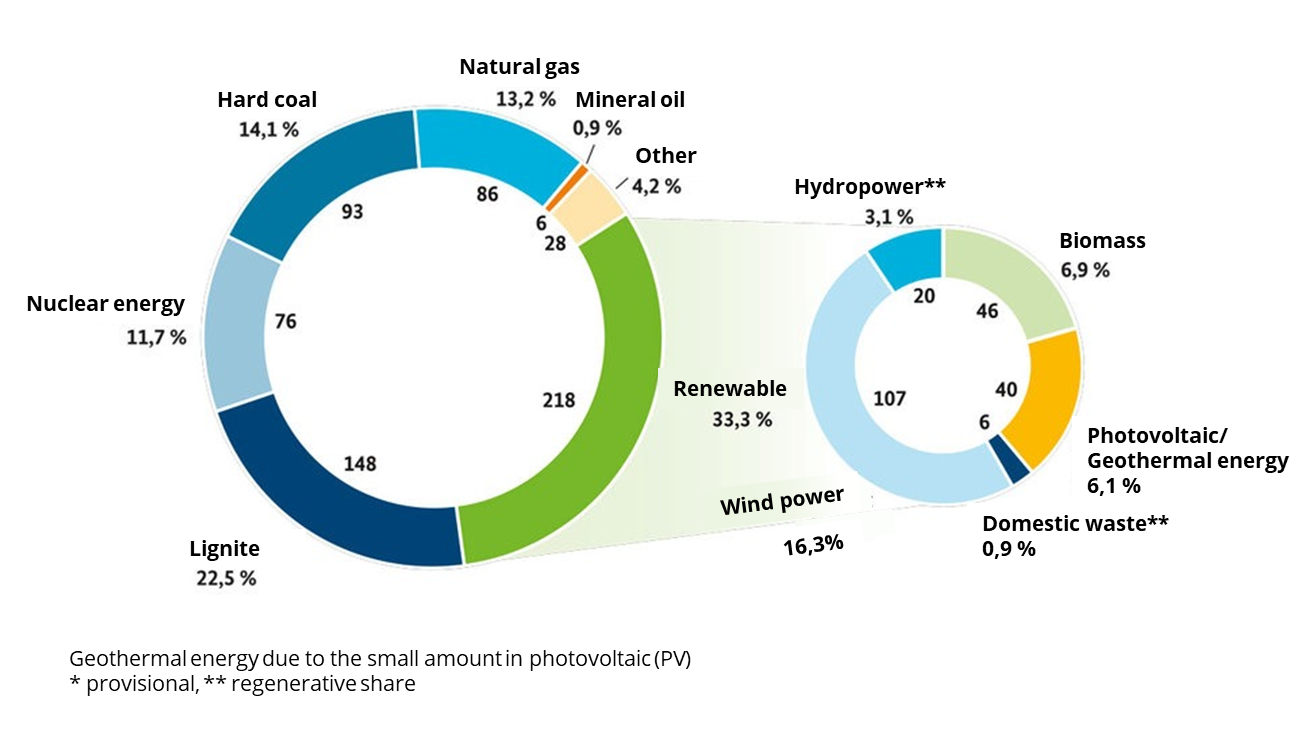 Emission factor for electricity mix in Germany 2019 = 401g/CO2 per KWh

Electricity consumption e-scooter per km: 0.01kwh/km

CO2 emissions per km: 5g

Additionally, charging losses have to be considered (20%)
Life cycle assessment of an e-scooter: The use
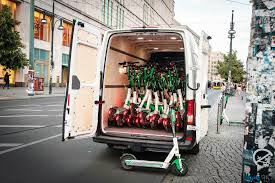 Source: imago images
Redistribution, maintenance and charging.

Assumption about the distances travelled by vans from own surveys and international studies.

Calculated over the service life.
Life cycle assessment of an e-scooter: The overall balance
Life cycle assessment of an e-scooter: The overall balance
car
Source: Lißner, 2020
Evaluation of the life cycle assessment
Under current conditions, e-scooters are in some cases much worse than cars in terms of their CO2 balance.

Lifecycle is too short (vandalism).

Usage rate is too low (price!).

In the sharing model, a significant improvement currently appears difficult.

The same applies to e-bike sharing. However, the distances are longer and the lifetimes longer!
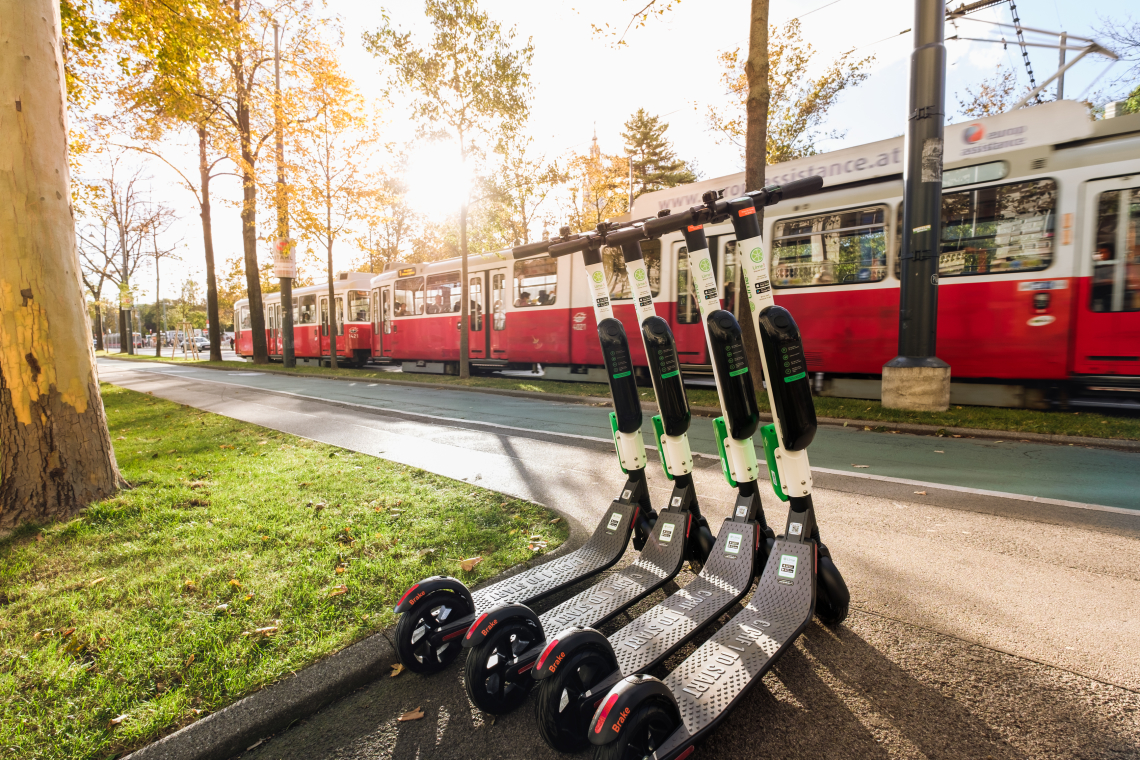 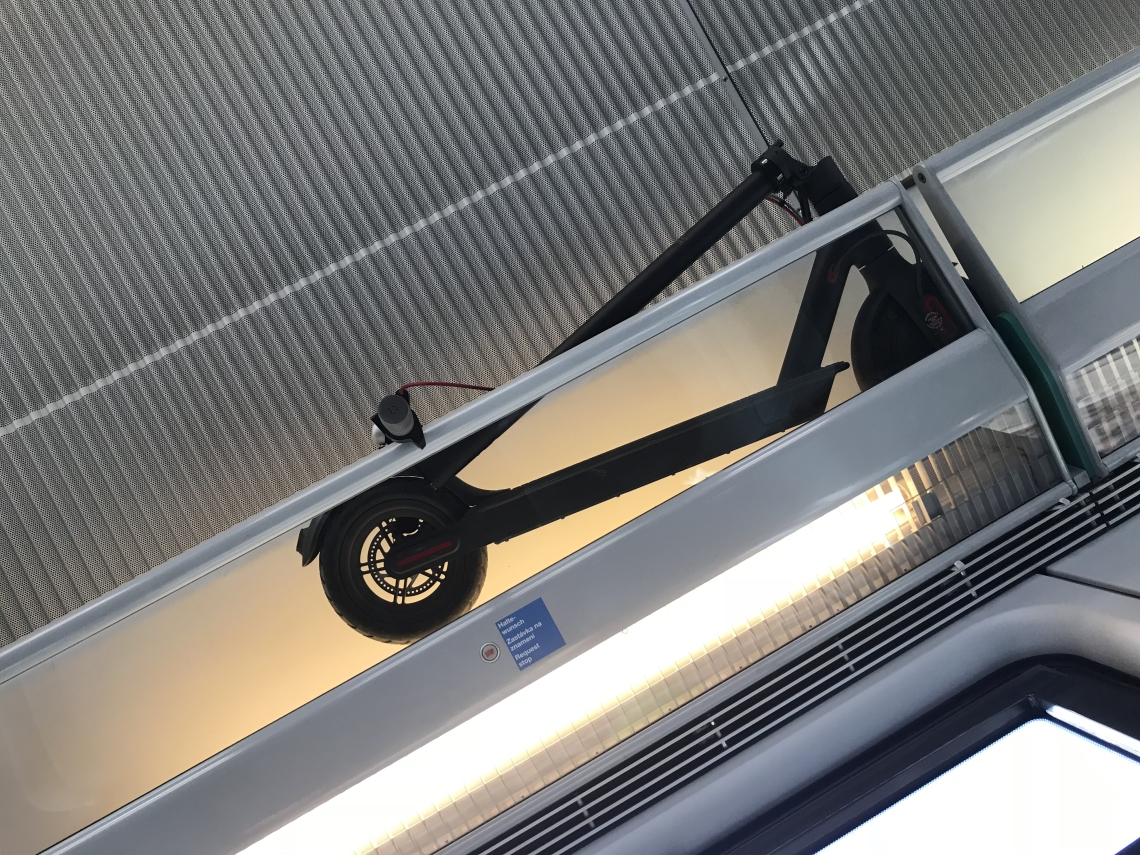 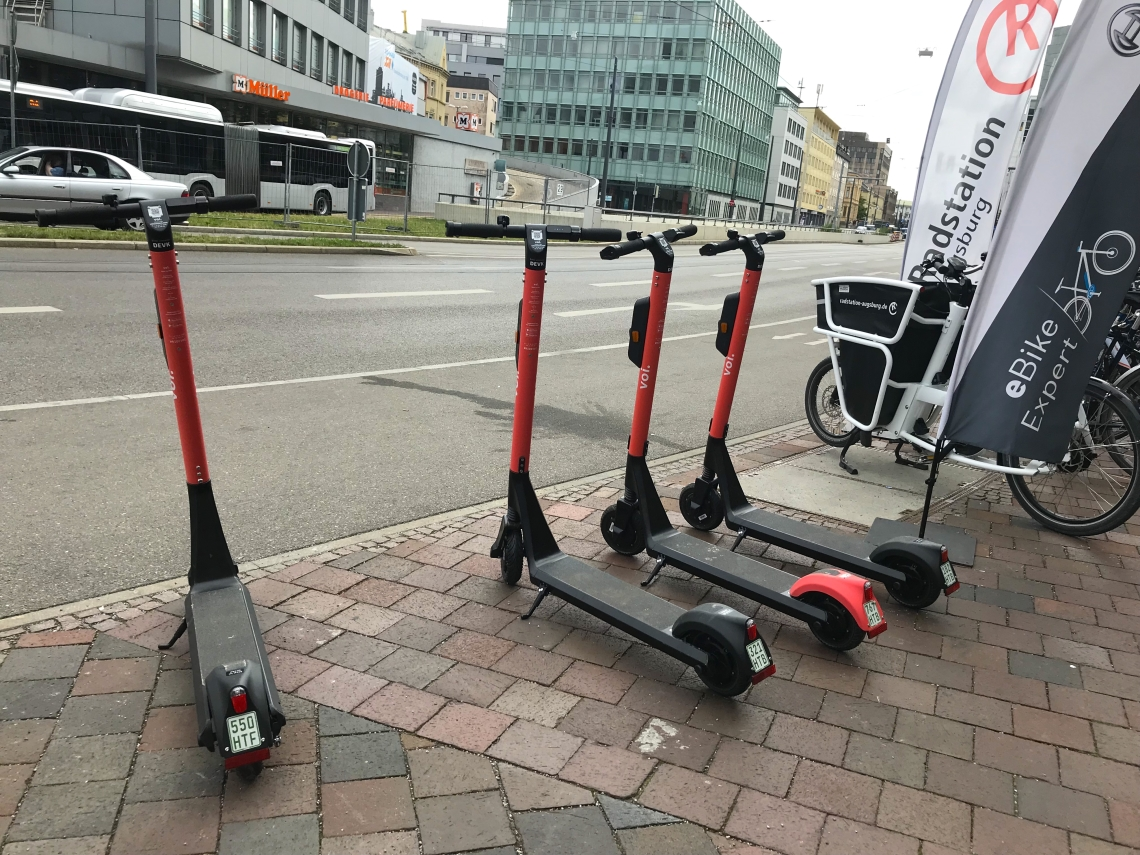 Sources: Philipp Böhme, Constantin Müller
Safety of micromobility
Road safety aspects
Study from Tempe, Arizona (Sanders, 2019)
Safety concerns regarding injury to others,
or inadequately safe traffic space,
or fitness to drive.
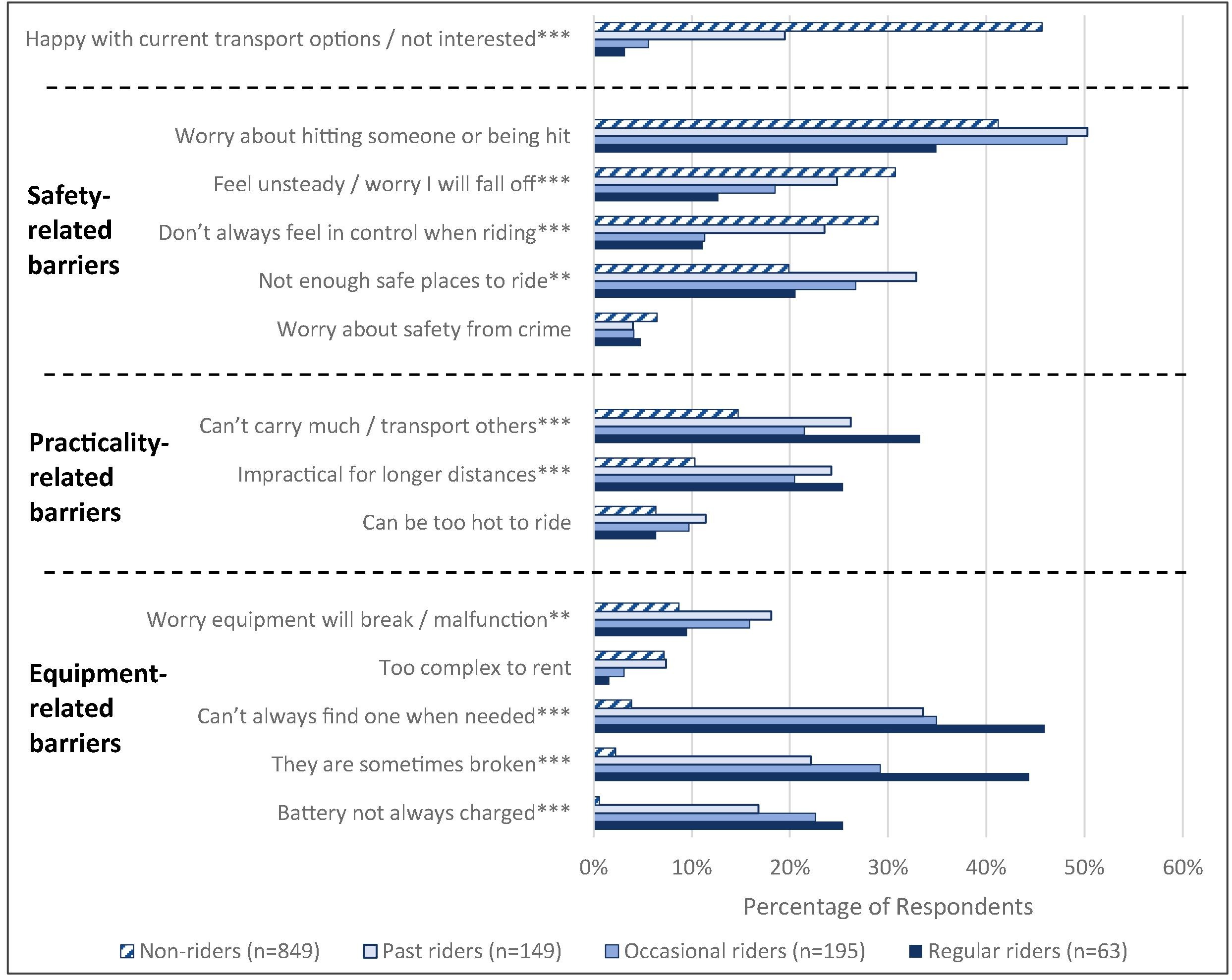 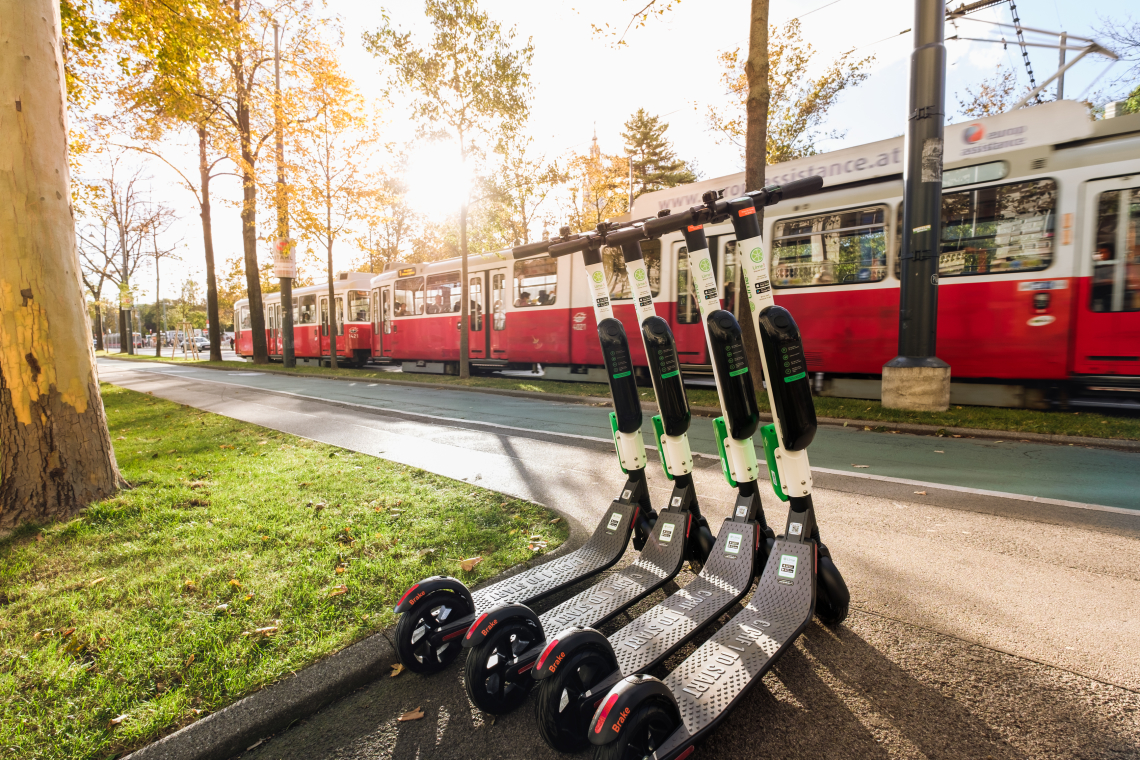 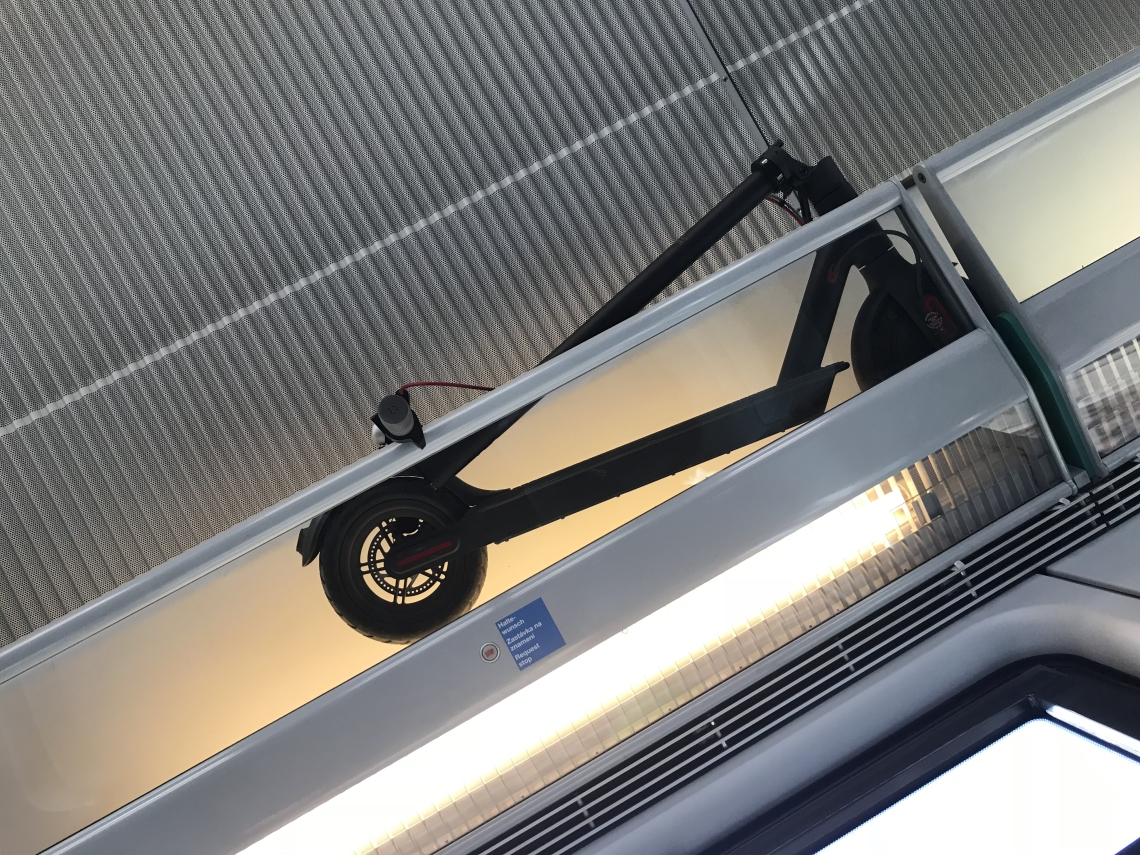 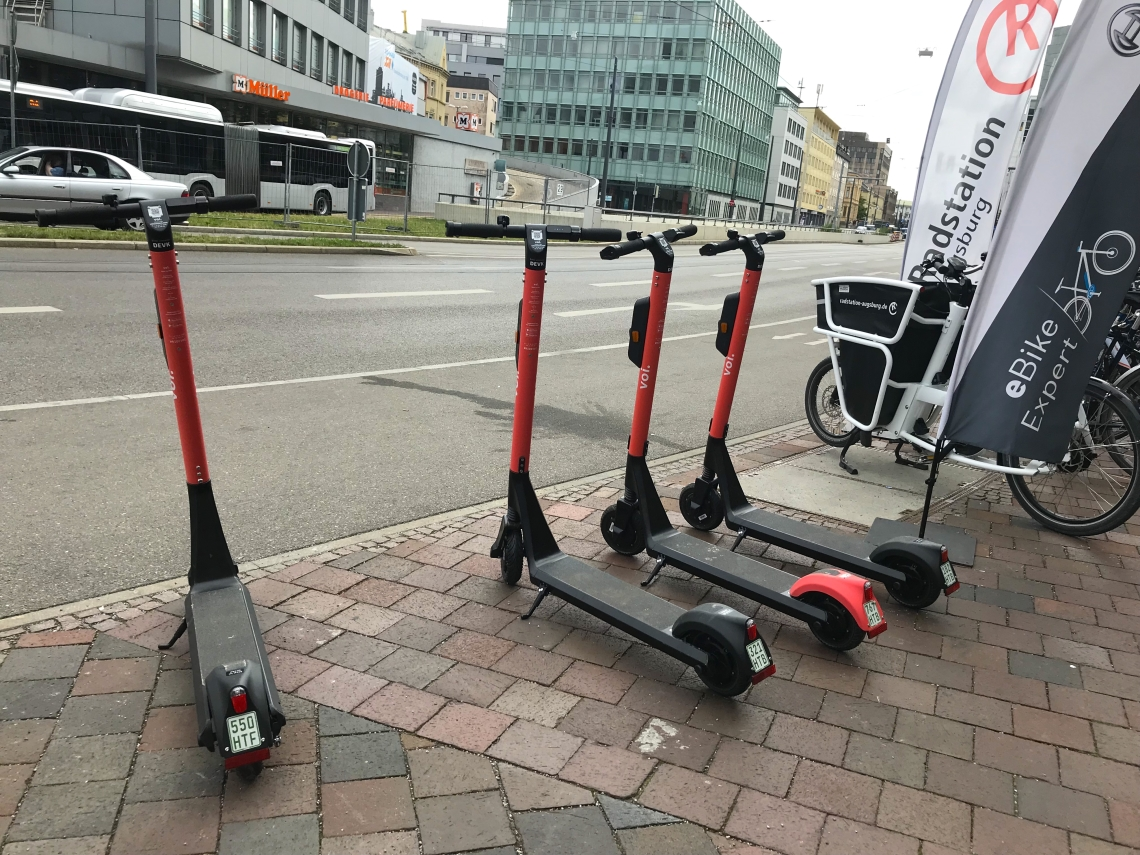 Sources: Philipp Böhme, Constantin Müller
Conclusion
Conclusion
Properly used, micromobility is a useful complement to public transport.

However, usage patterns do not currently indicate that a desired modal shift is taking place!

Instead, there is a lot of undesired modal shift from environmental transport.

The organisational form is not yet coherent. Many things are possible, but currently with many undesirable side-effects.

Cities are currently rather driven and do not act with their own clear plan.
Faculty of Transport and Traffic Sciences – Chair of Transport Ecology 
Prof. Dr.-Ing. Udo Becker
MicromobilityEspecially in Germany
Dipl.-Ing. Sven Lißner
2021
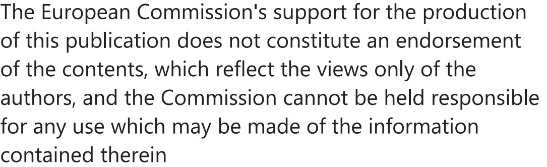 Grant Agreement No.: 
2019-1-PL01-K1203-065244